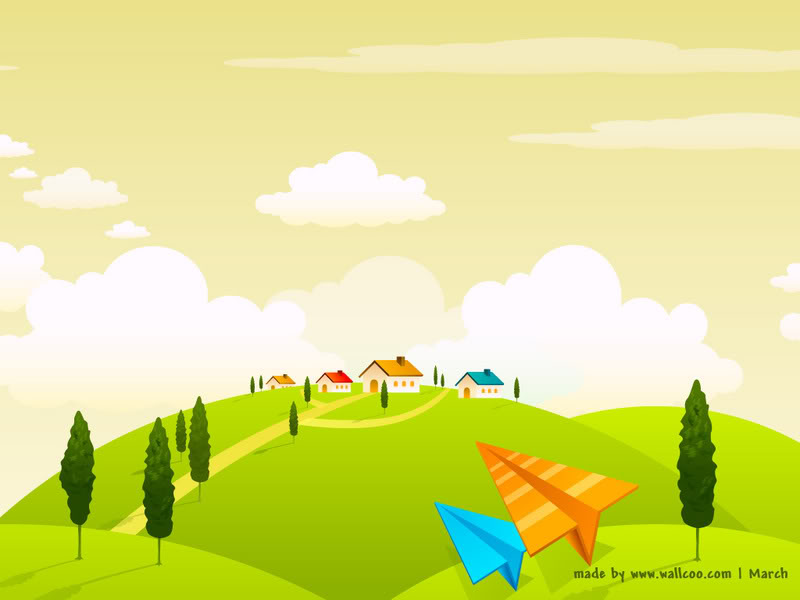 Trường Tiểu học Đoàn Kết
Môn: Học vần
Bài 30: u- ư

Giáo viên:  Chử Thị Vui
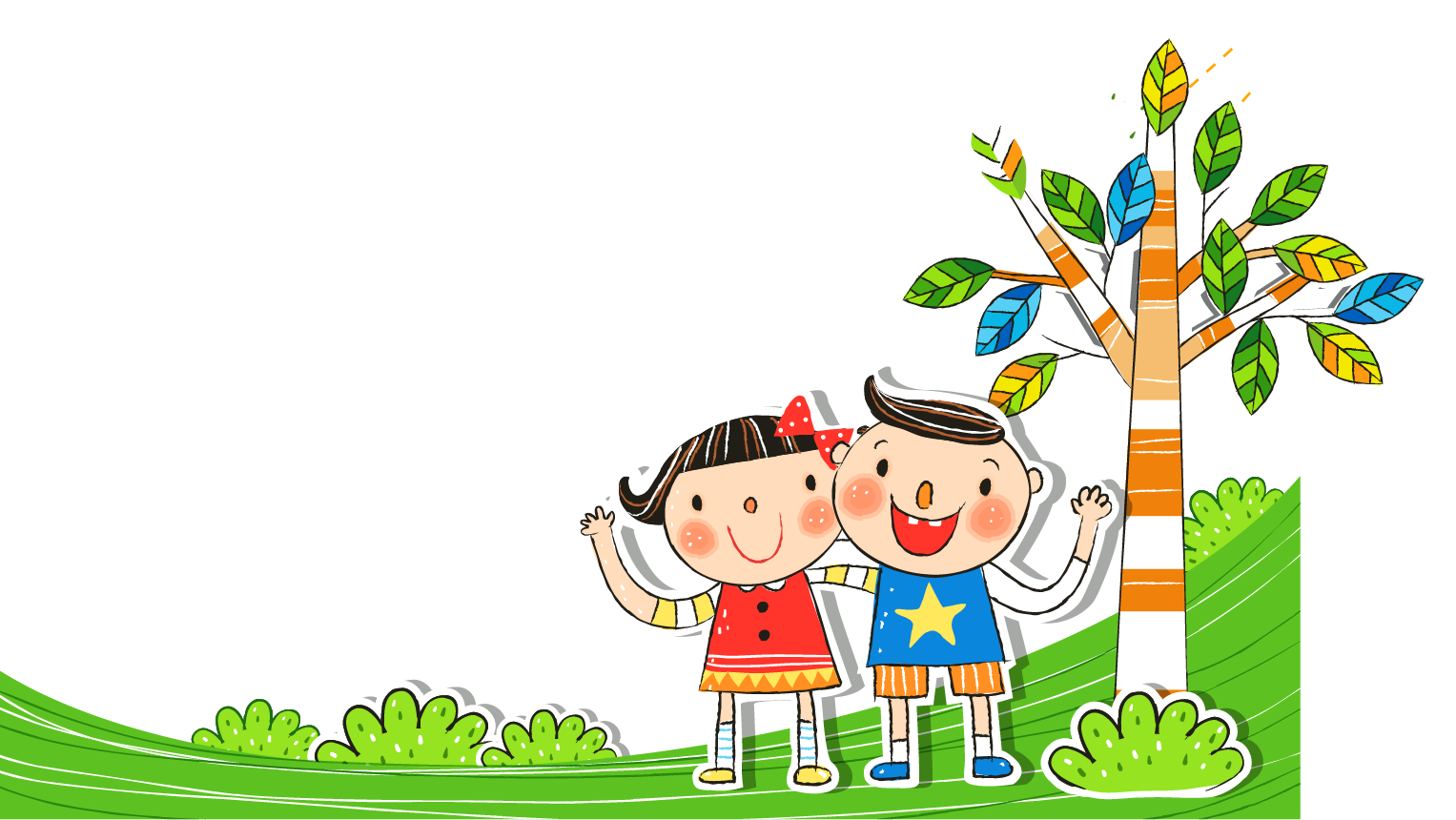 Xin chào các em!
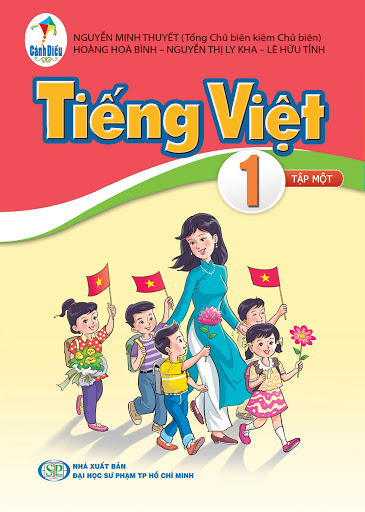 Mục tiêu
+Nhận biết các âm và chữ cái u, ư; đánh vần đúng, đọc đúng tiếng có u, ư.
+Nhìn chữ dưới hình, tìm đúng tiếng có âm u, âm ư.
+Đọc đúng, hiểu bài Tập đọc Chó xù.
+Biết viết trên bảng con các chữ, tiếng: u, ư, tủ, sư tử.
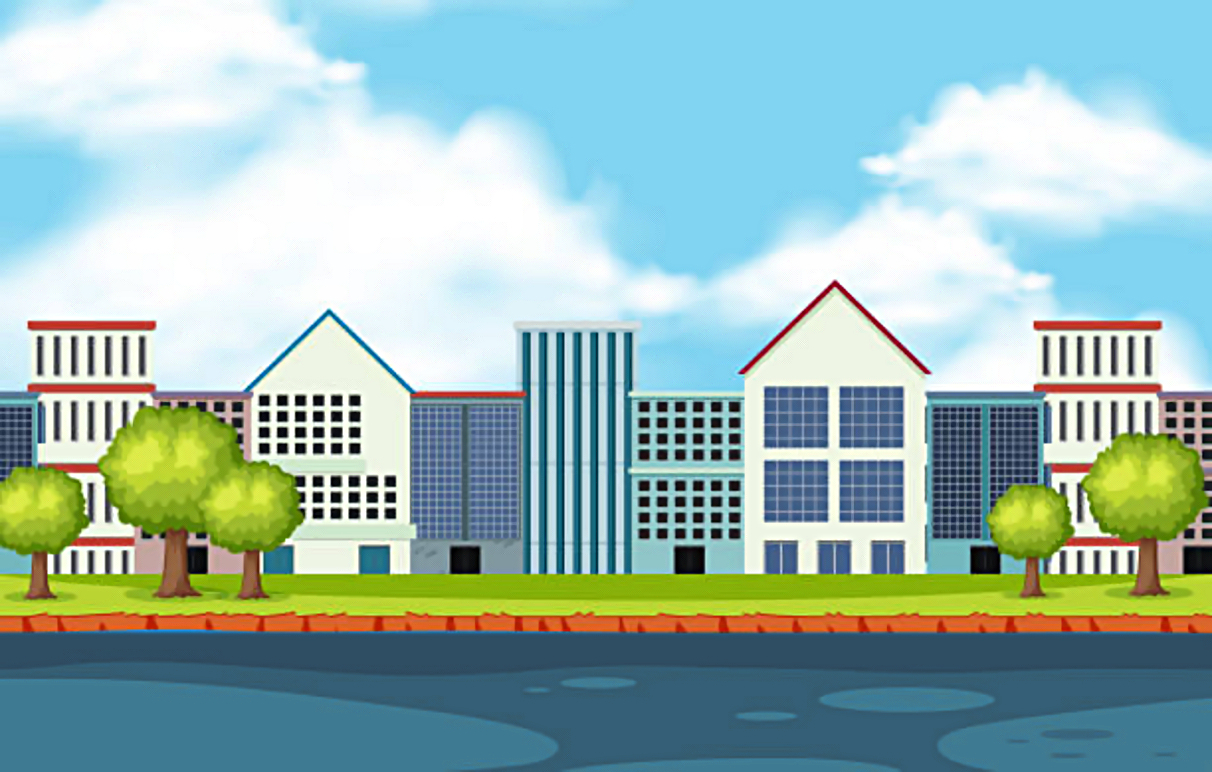 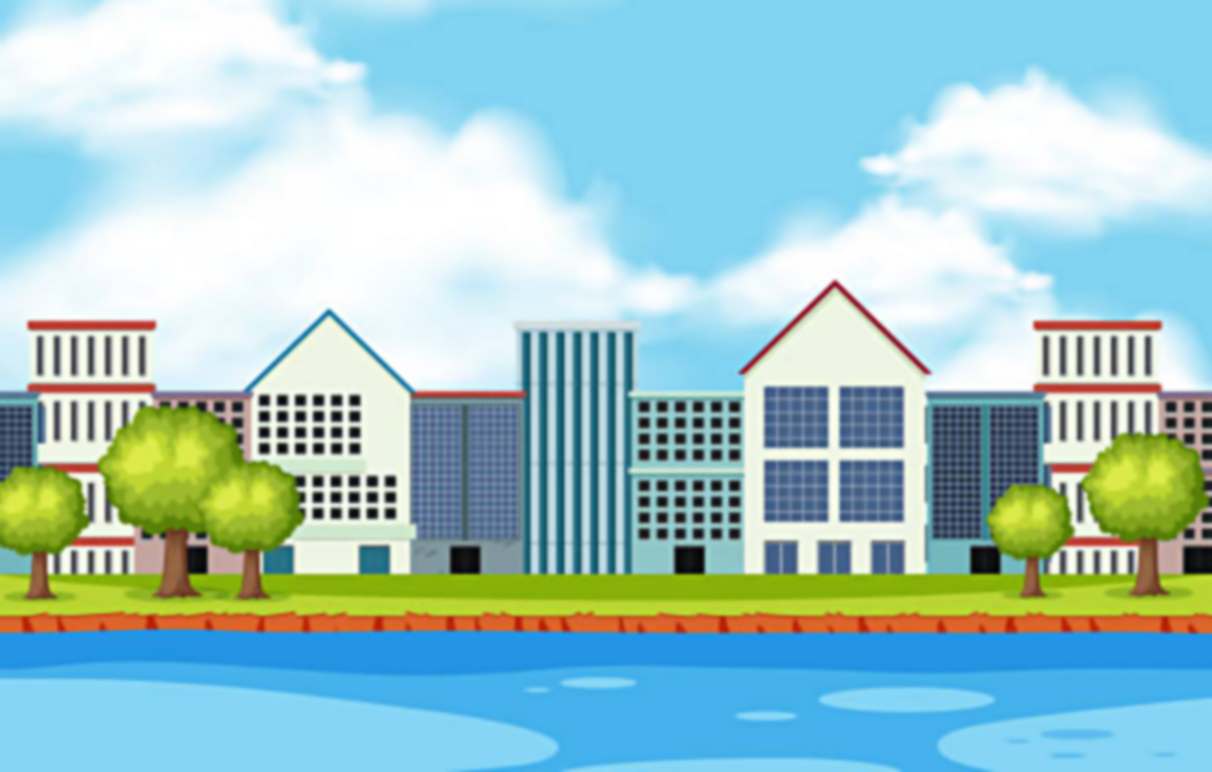 GIẢI CỨU DÒNG SÔNG
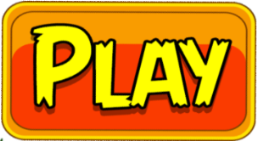 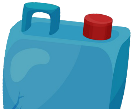 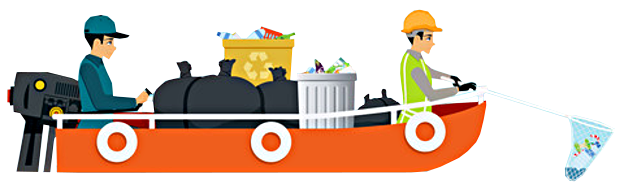 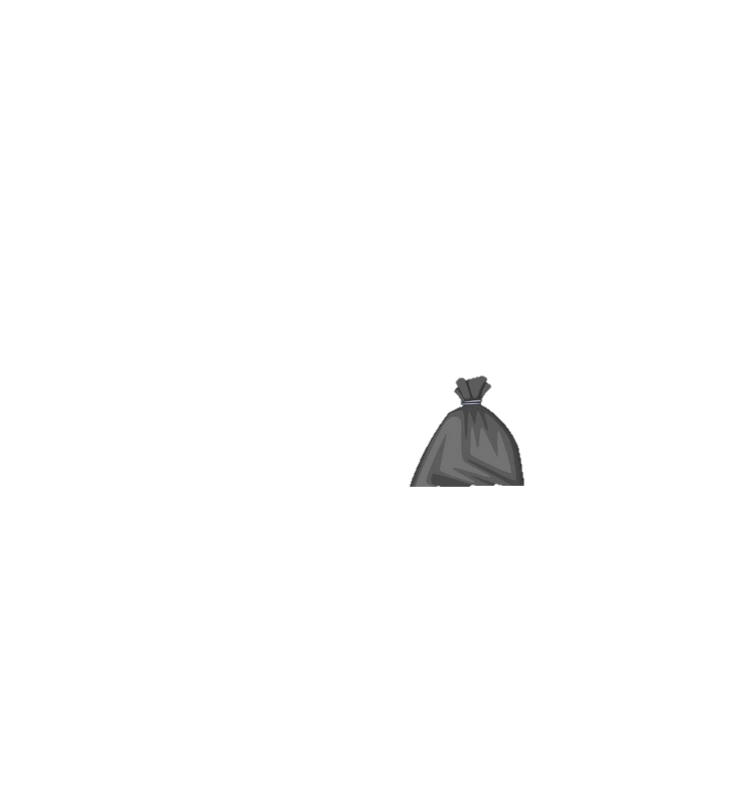 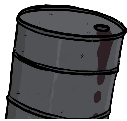 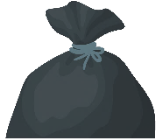 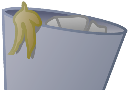 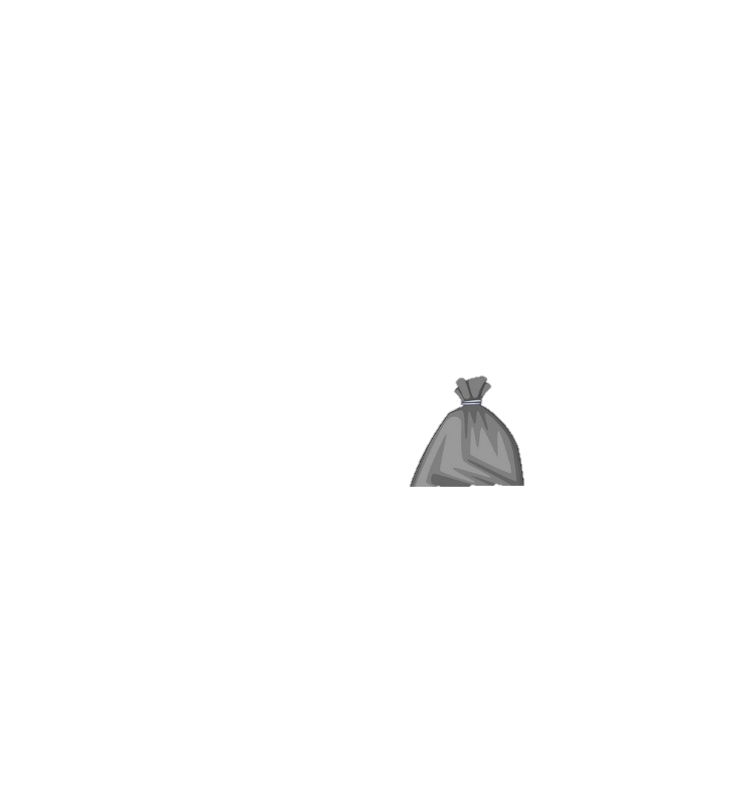 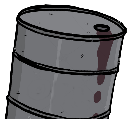 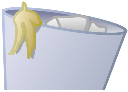 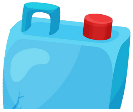 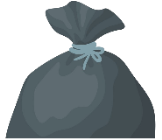 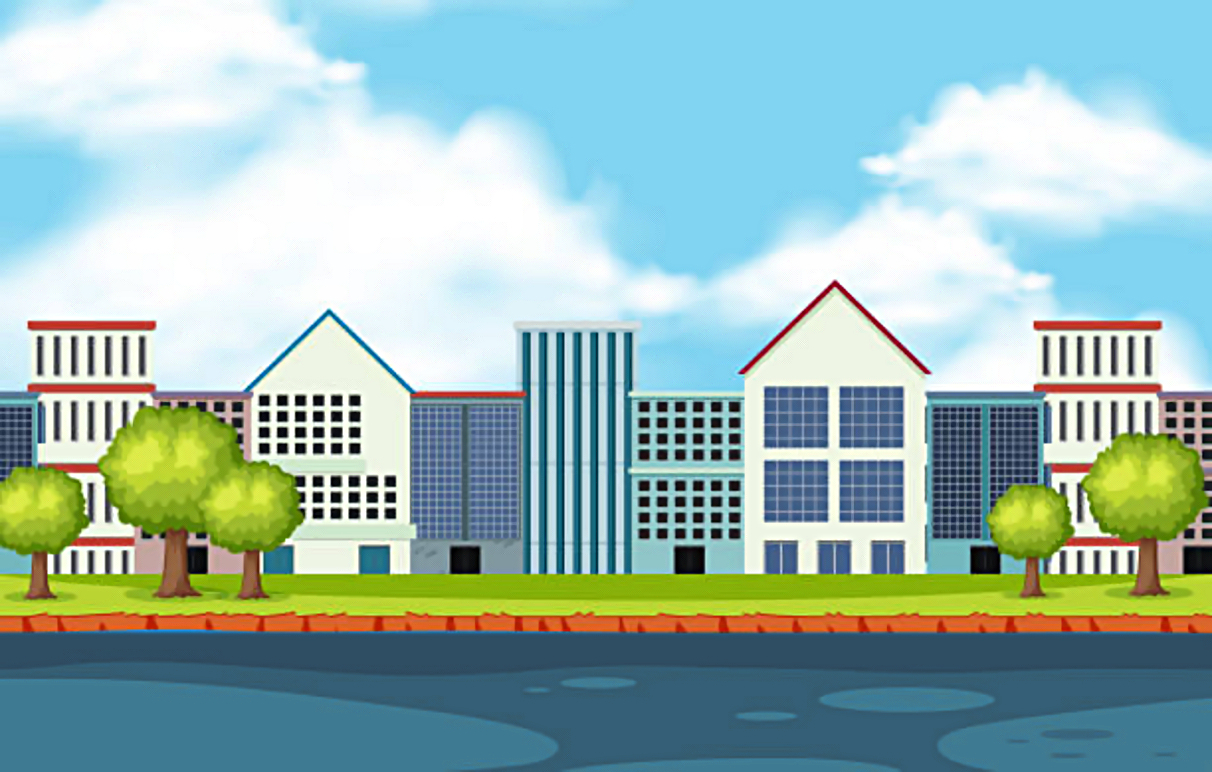 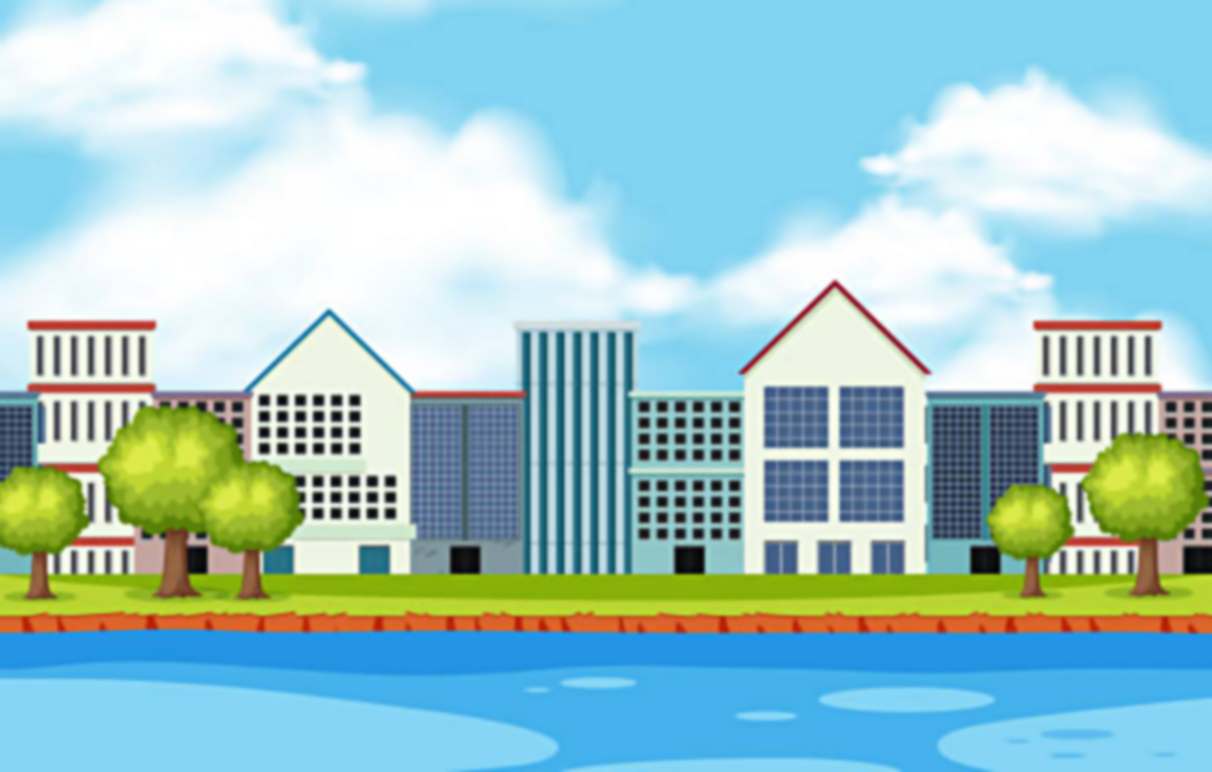 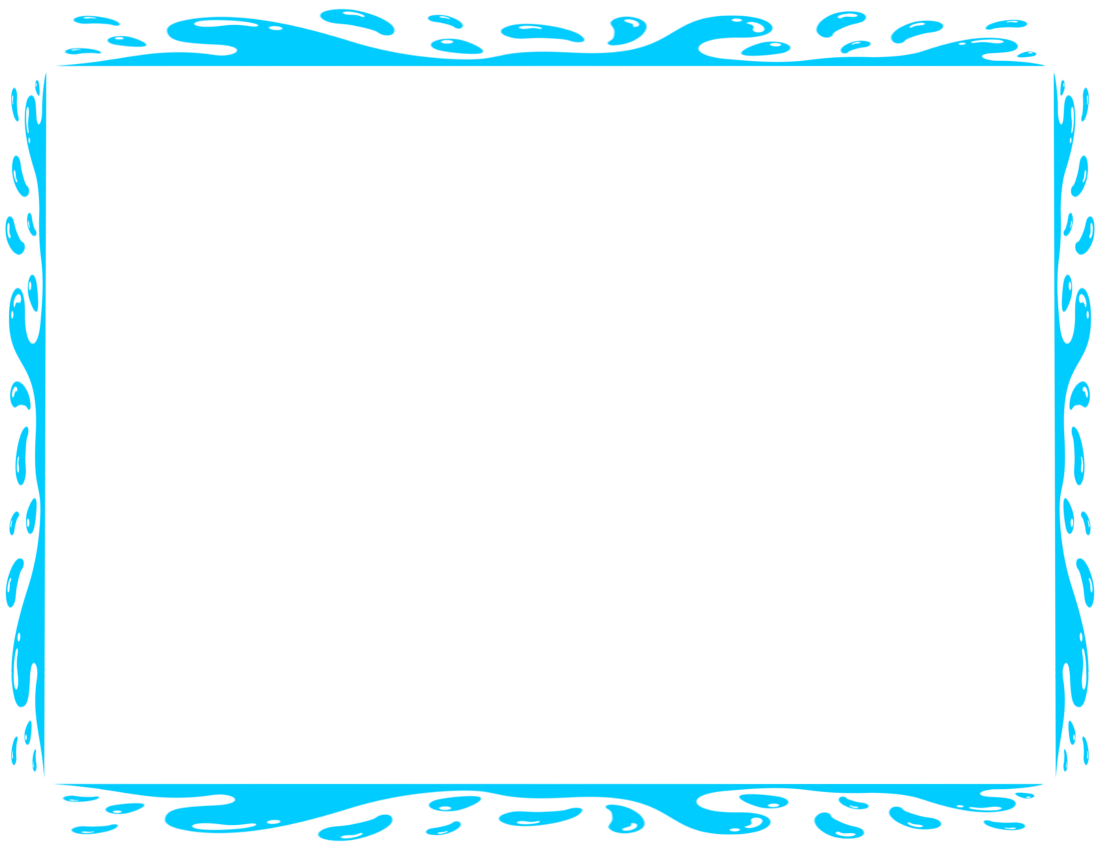 Dòng sông trong thành phố đang bị 
ô nhiễm nghiêm trọng bởi rác thải.
Các em hãy giúp các chú công nhân môi trường làm sạch dòng sông 
bằng cách trả lời đúng các câu hỏi.
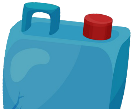 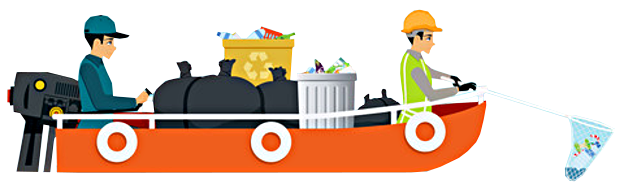 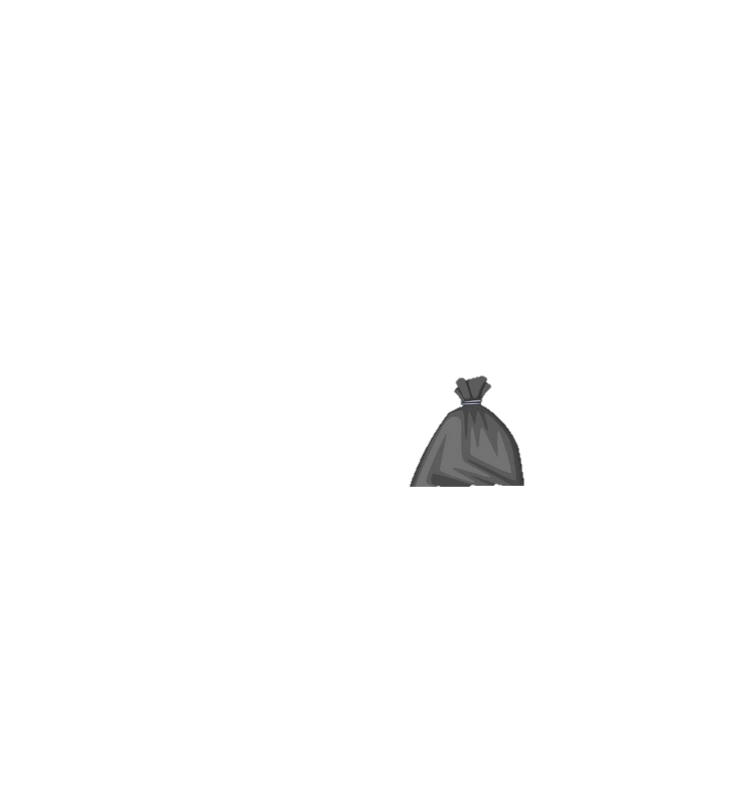 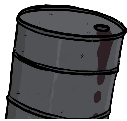 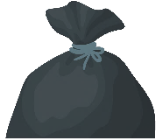 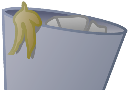 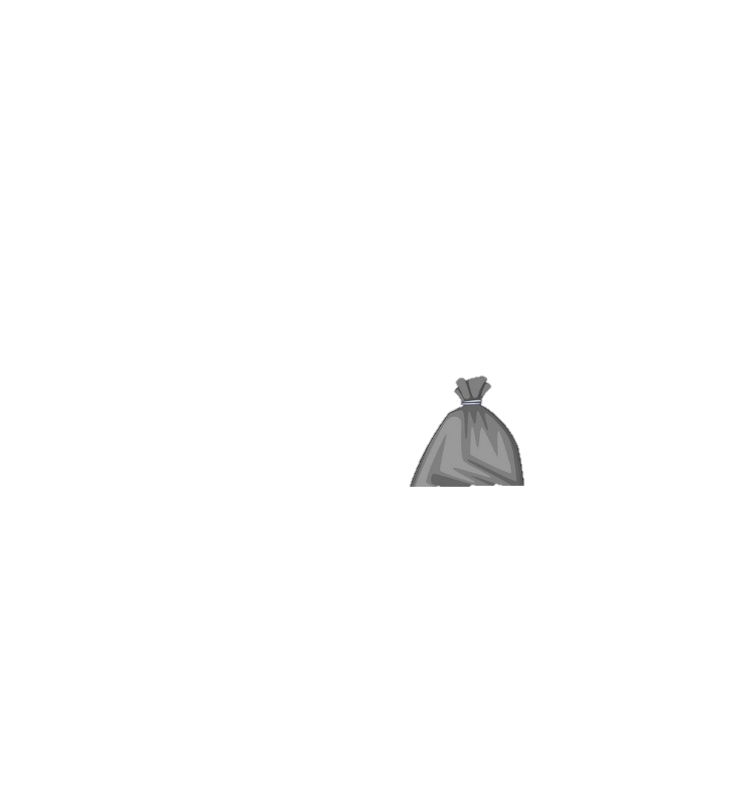 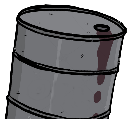 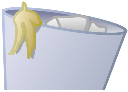 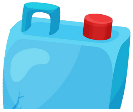 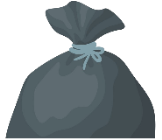 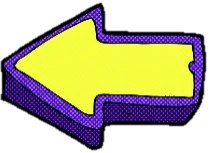 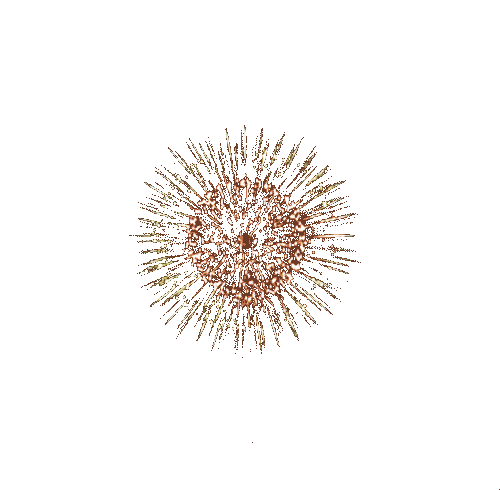 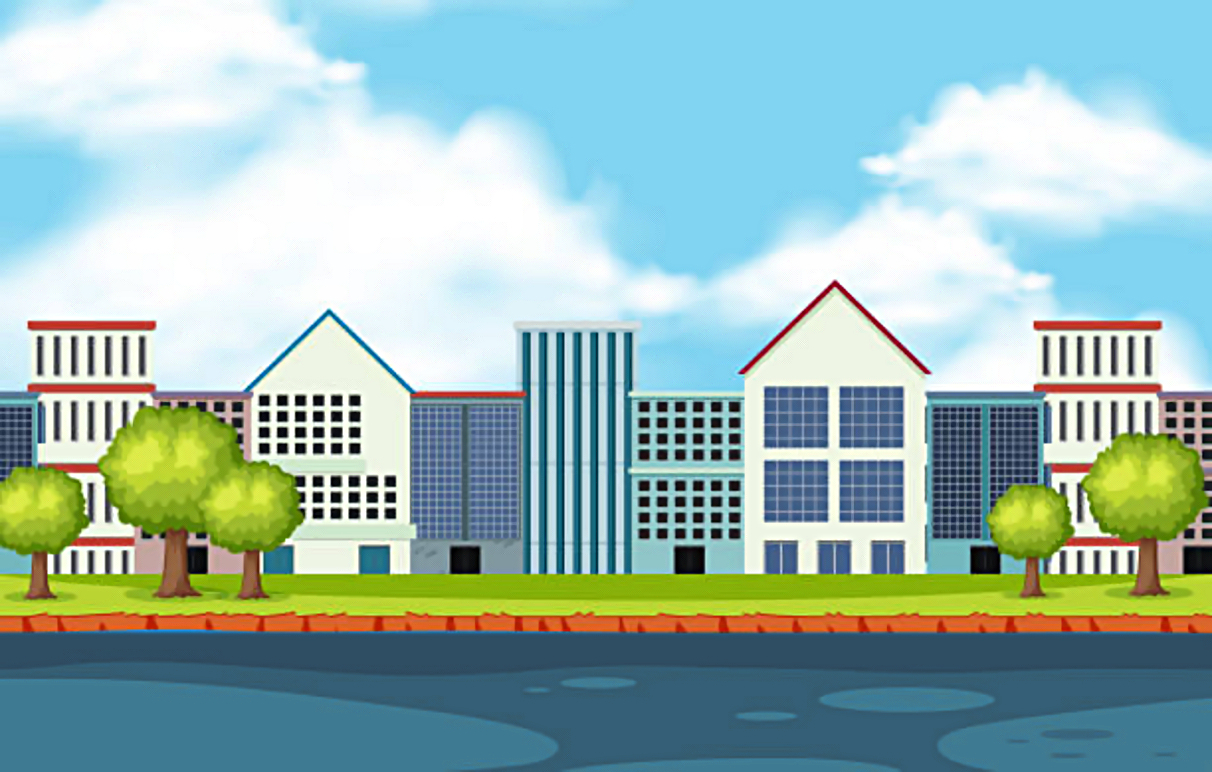 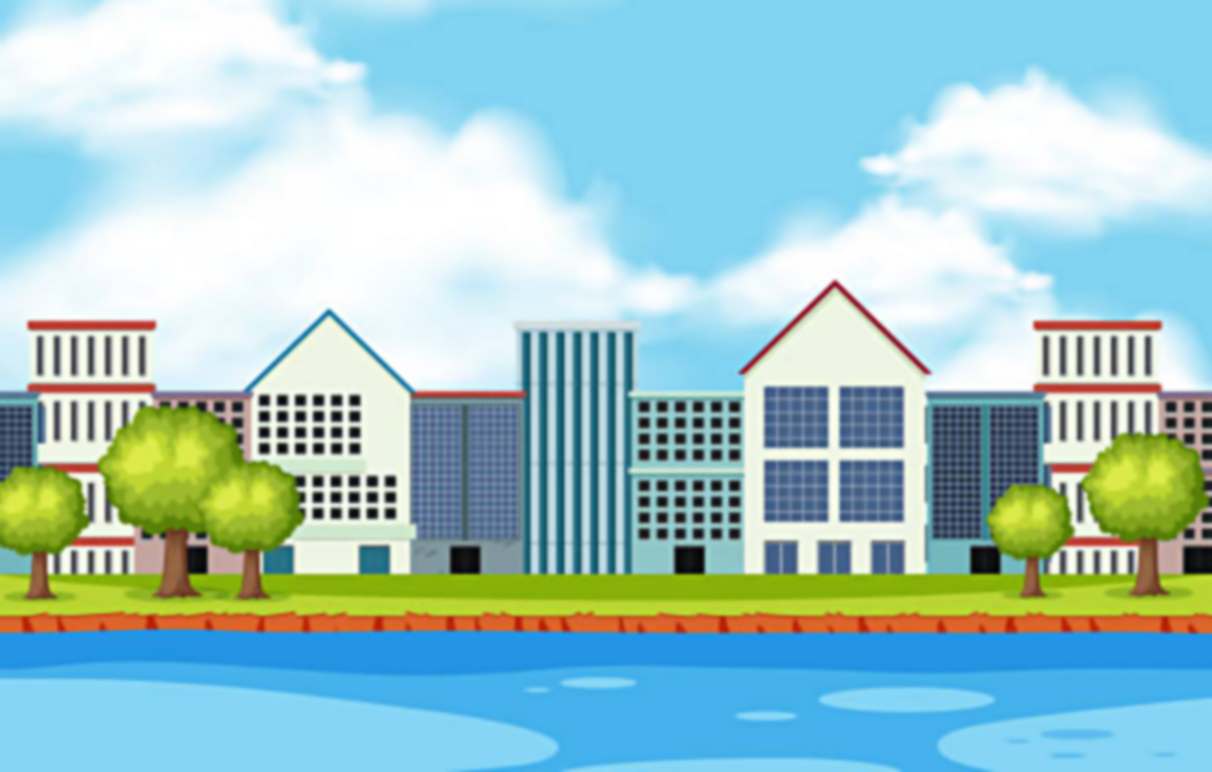 2
1
3
4
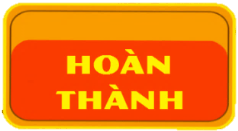 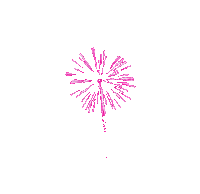 CHÚC MỪNG
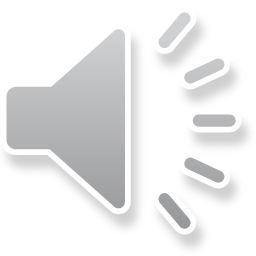 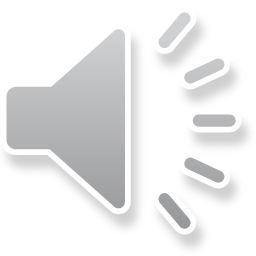 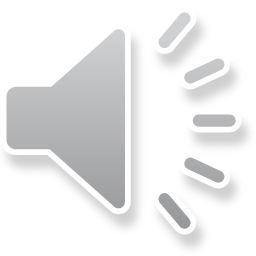 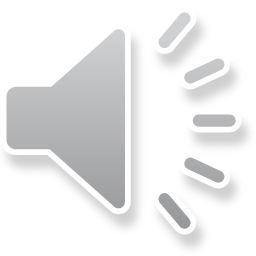 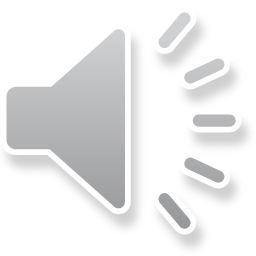 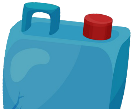 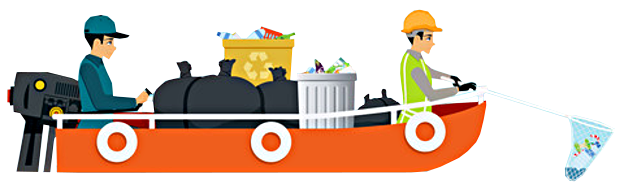 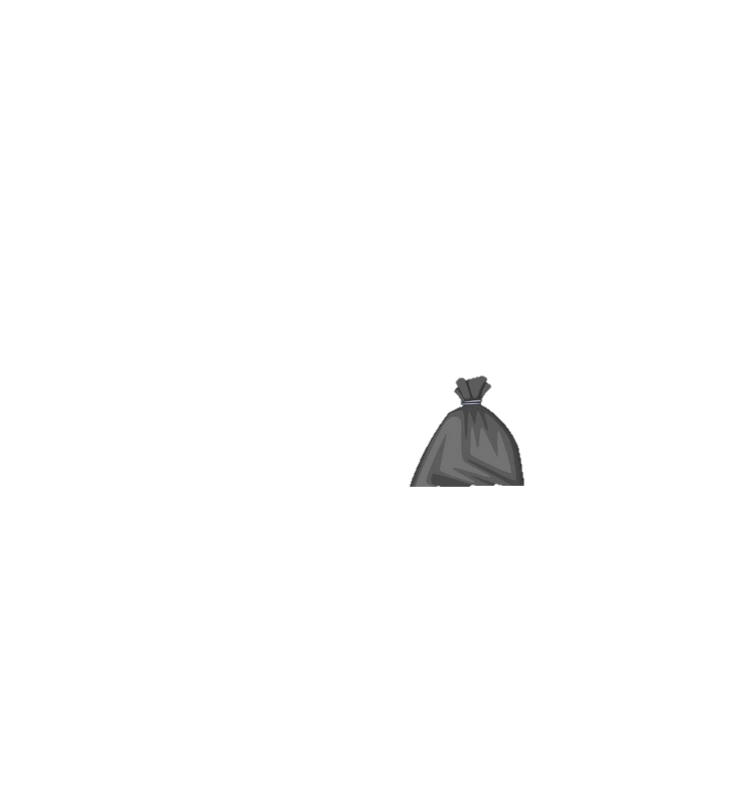 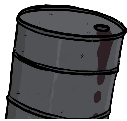 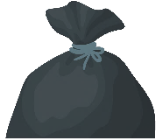 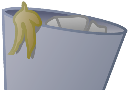 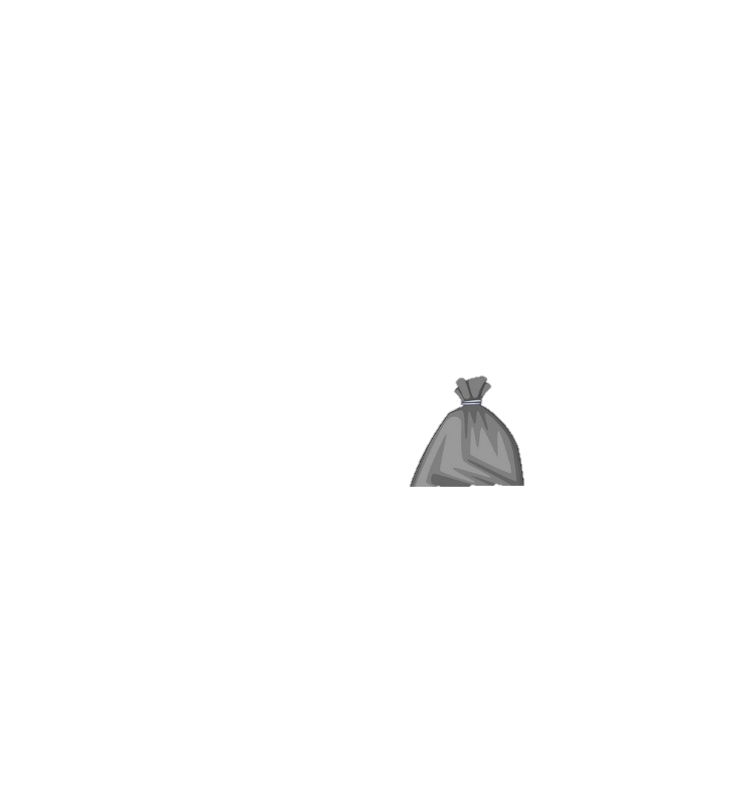 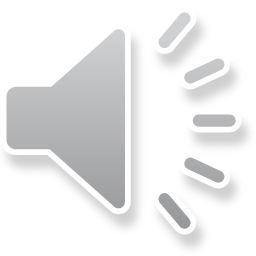 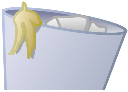 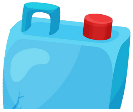 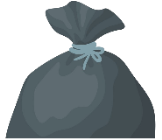 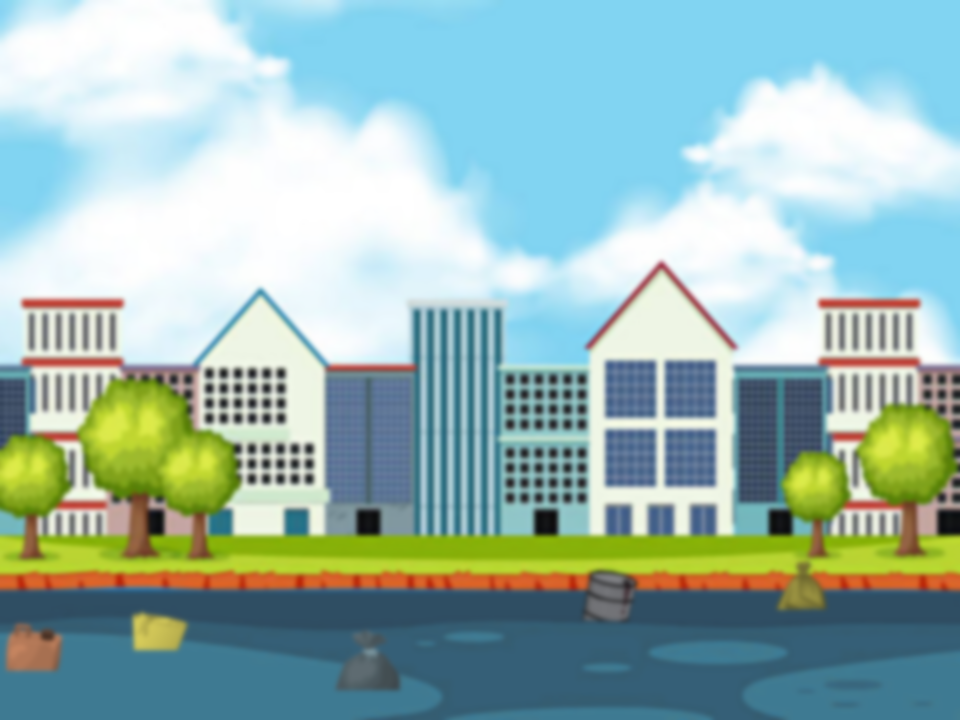 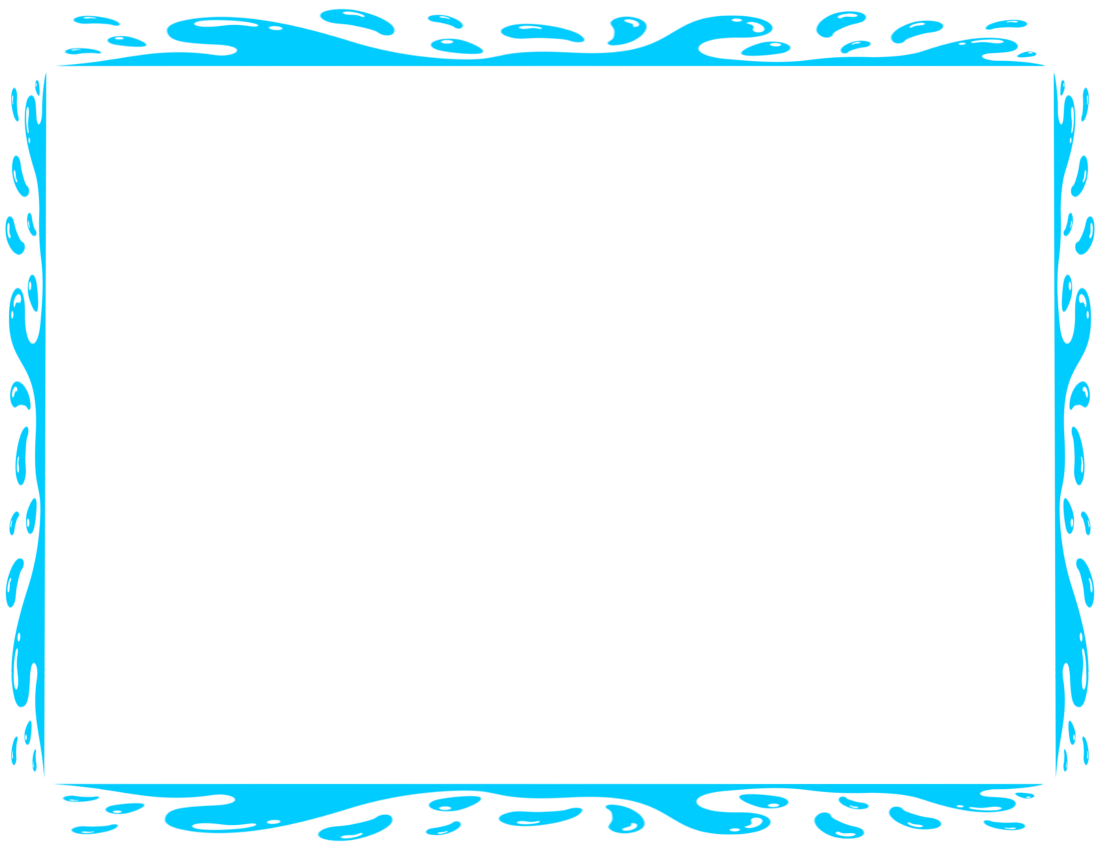 Đọc to các từ sau:
pha trà
cá trê
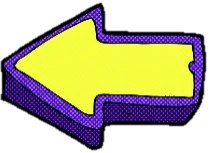 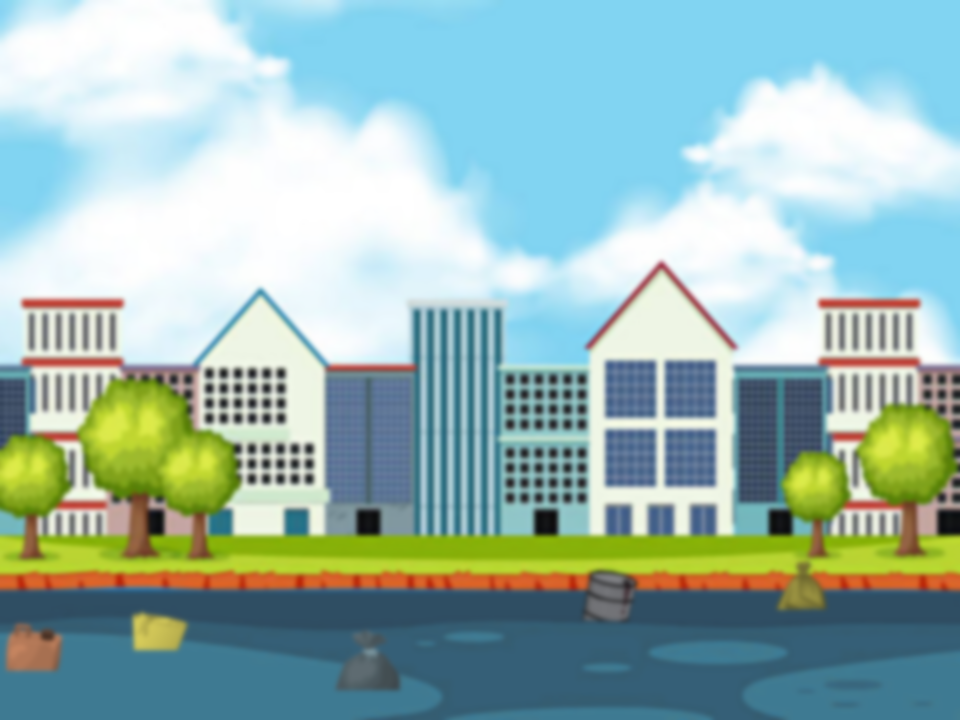 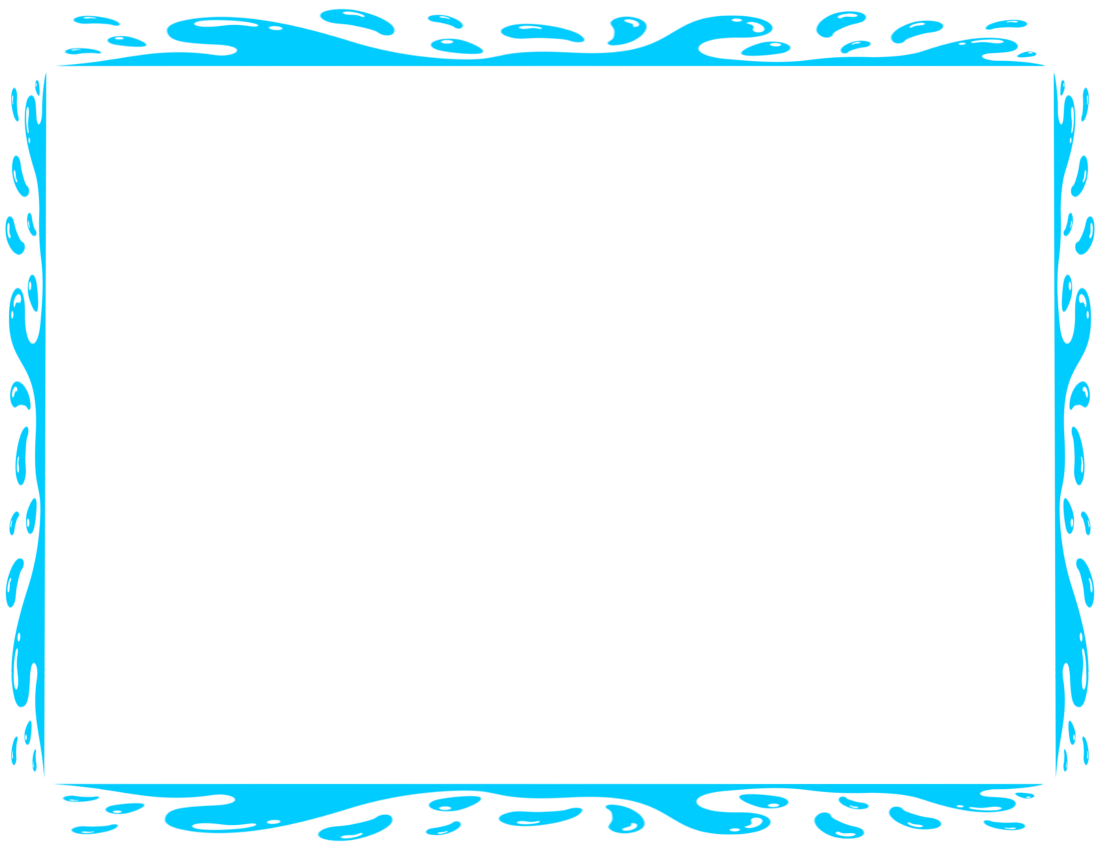 Tìm tiếng có chứa âm ch
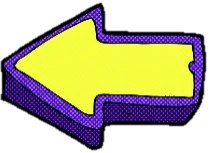 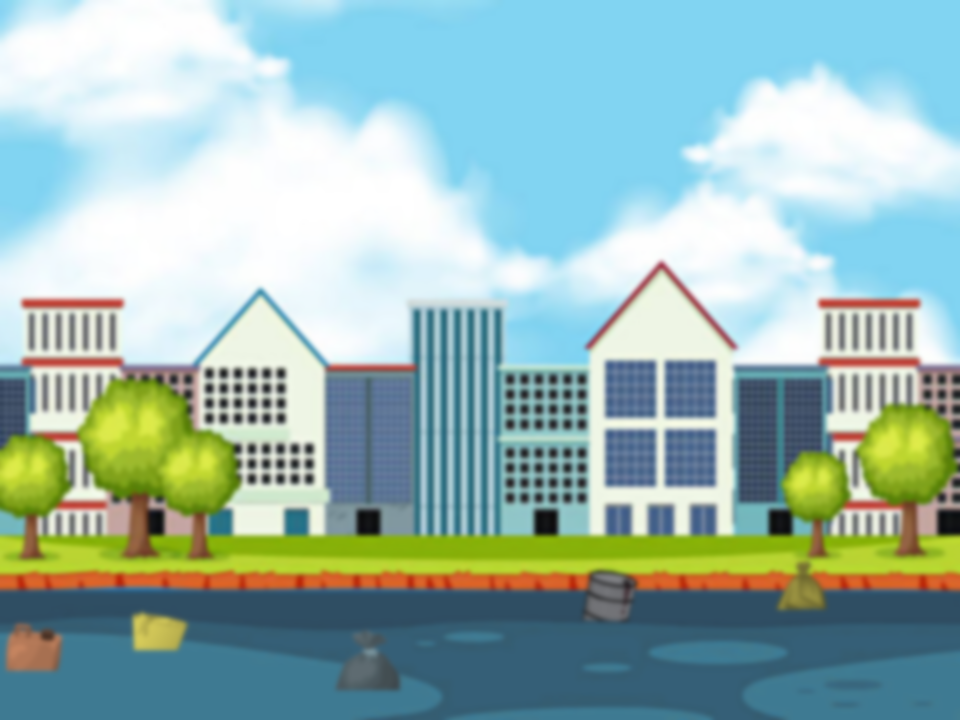 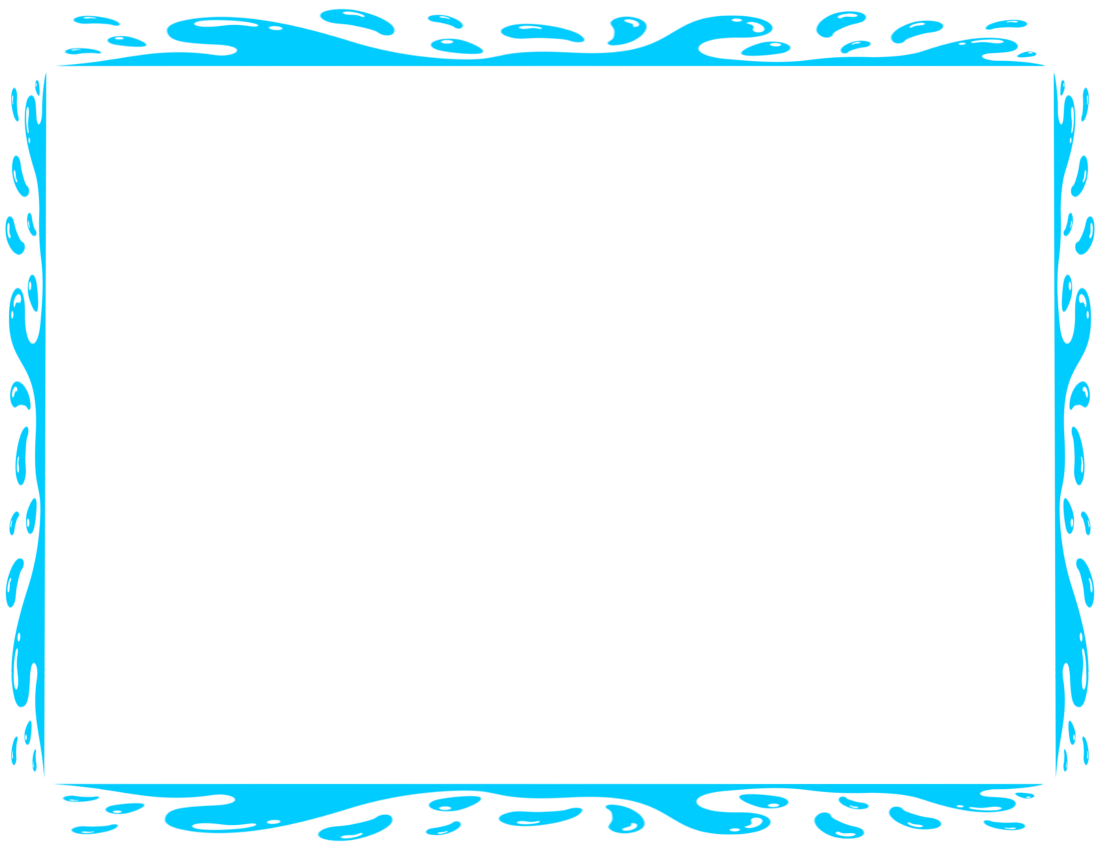 Đọc to các từ sau:
chỉ đỏ
cha mẹ
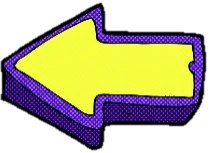 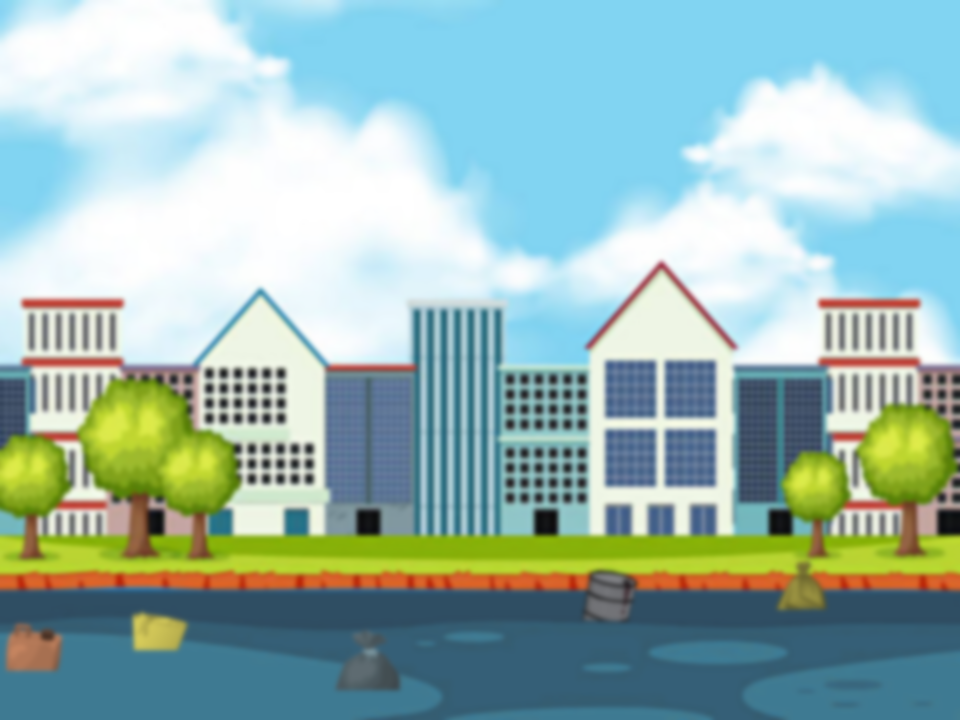 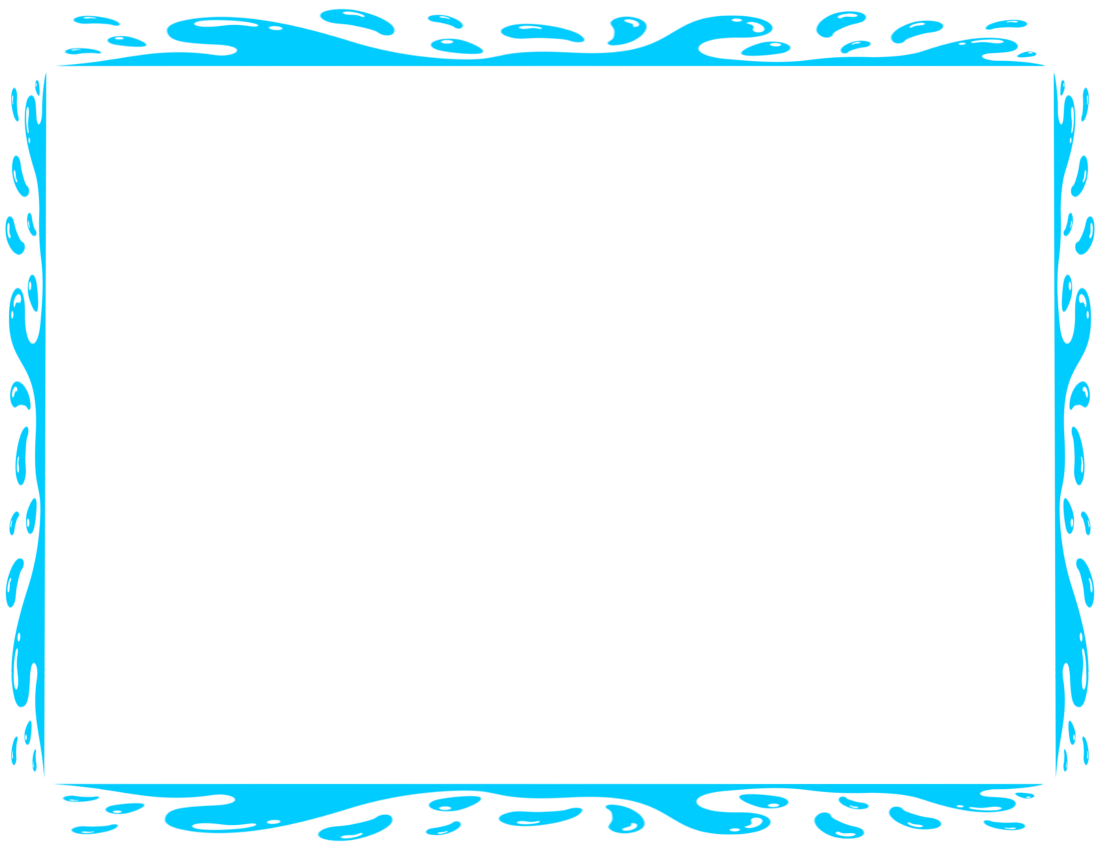 Đọc to đọc văn sau:
§i nhµ trÎ
ChÞ Trµ cho bÐ Chi ®i nhµ trÎ. Qua chî, chÞ chØ cho bÐ c¸ trª, c¸ mÌ…
       Ở nhµ trÎ, Chi nhí mÑ. ChÞ Trµ dç: “BÐ nhÌ lµ c« chª ®ã”. BÐ nghe chÞ.
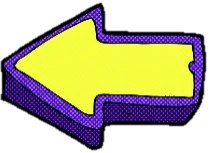 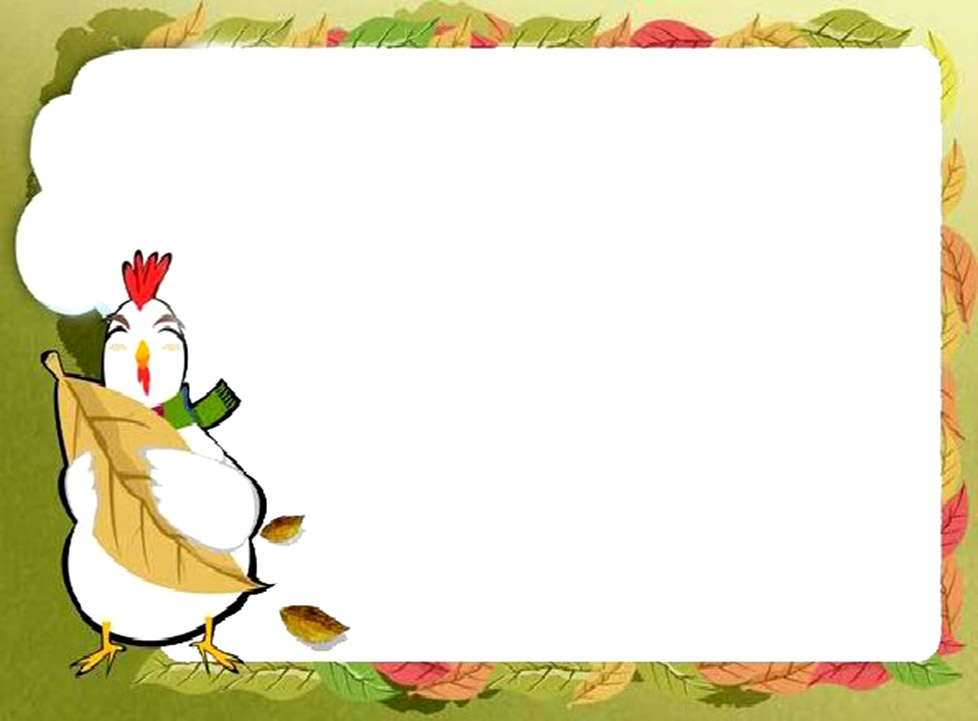 Bµi 30
u – ư­
  ­
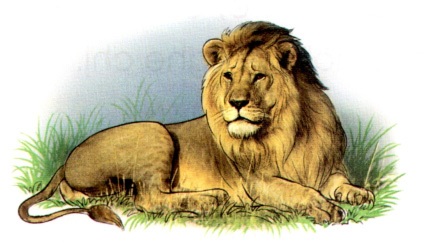 Bài 30:
ư
u
tñ
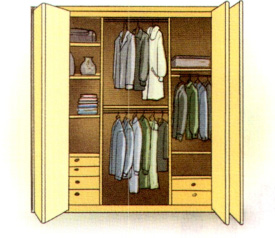 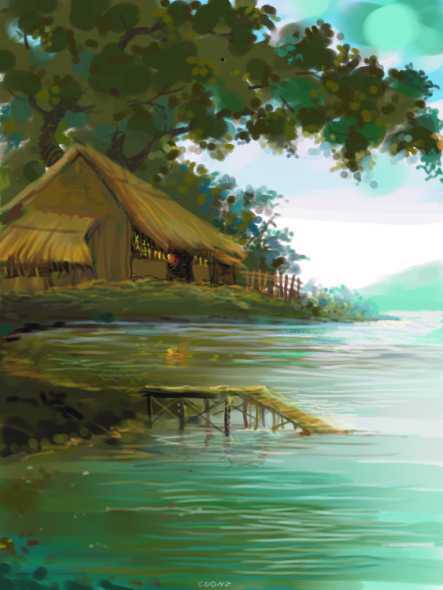 u
U
sư­ tö
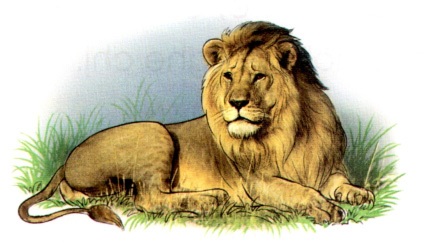 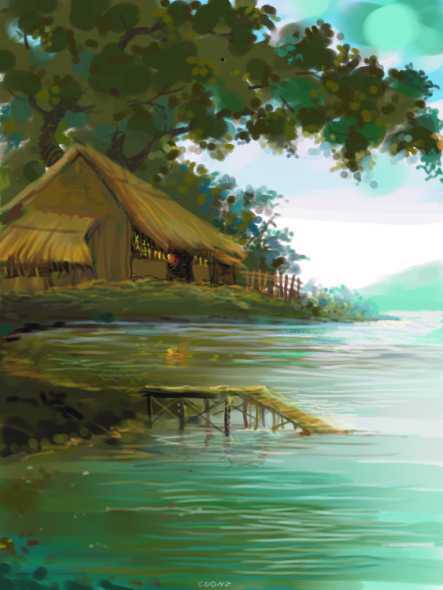 ư
Ư
Bµi 30: u – ư­
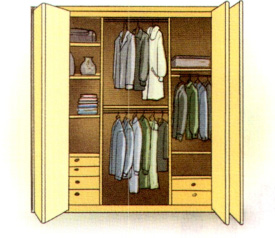 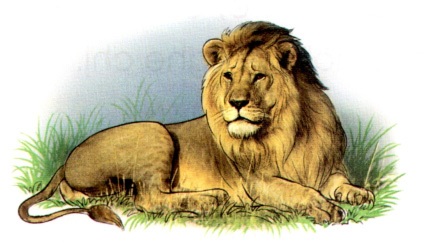 sư­ tö
tñ
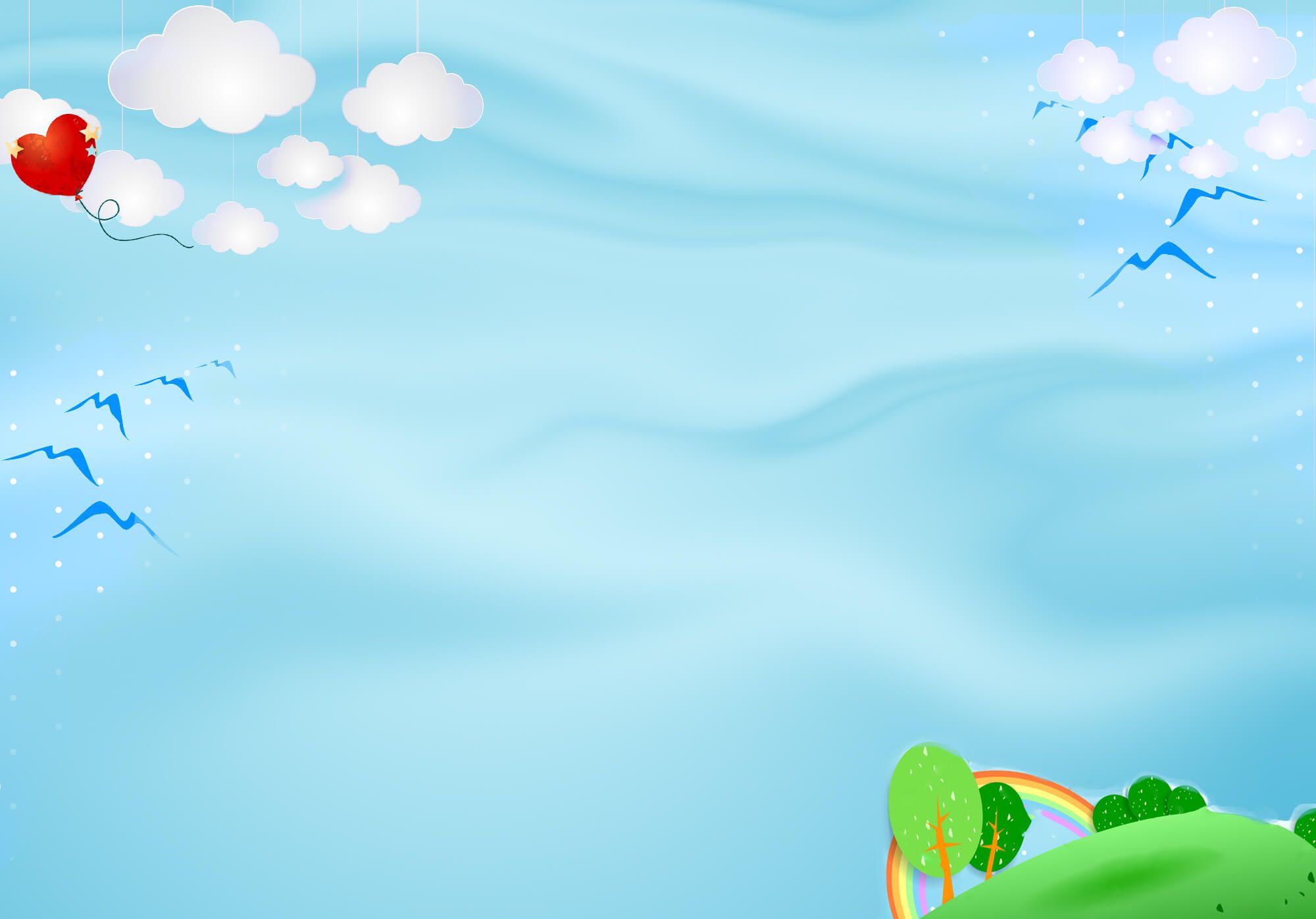 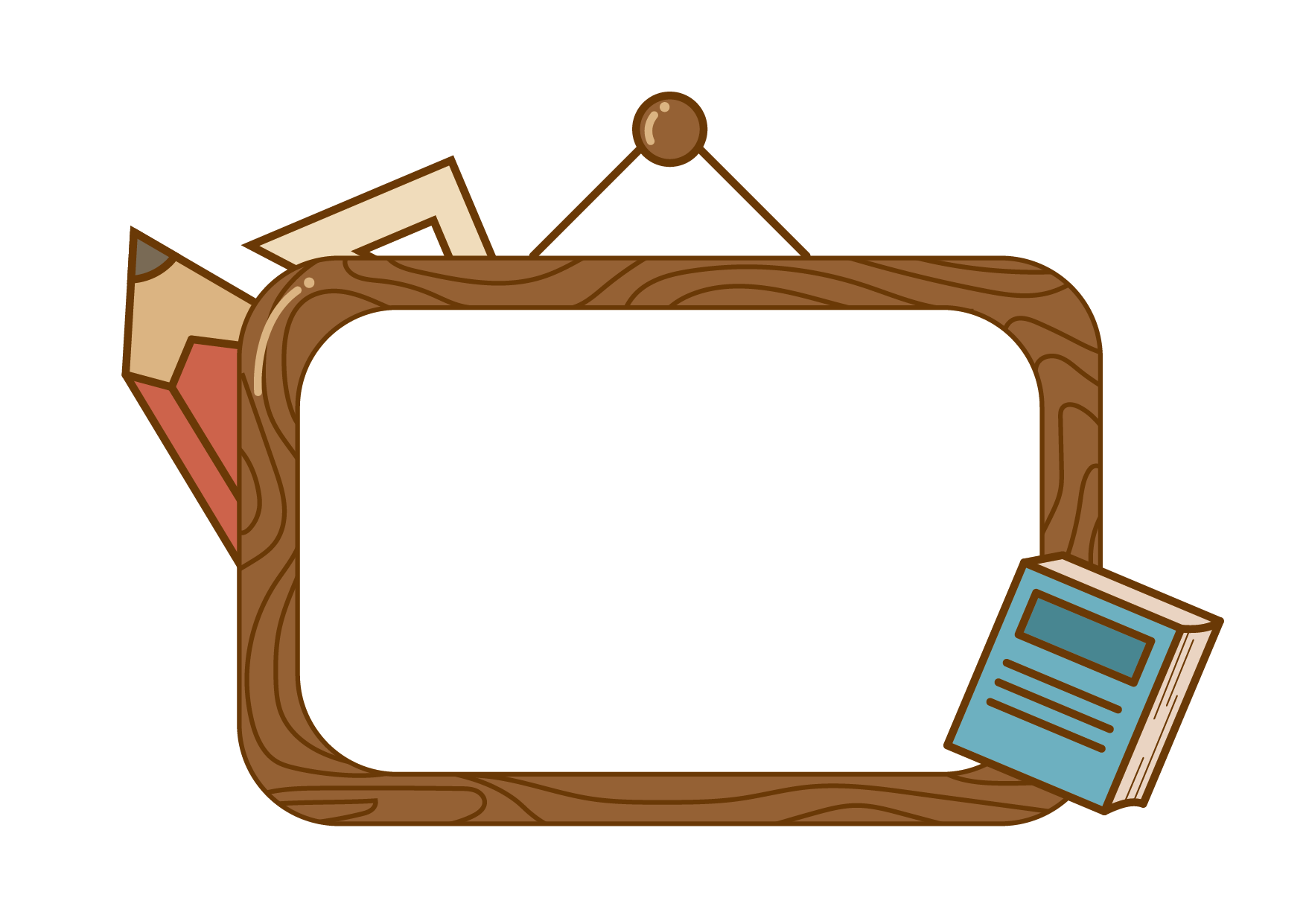 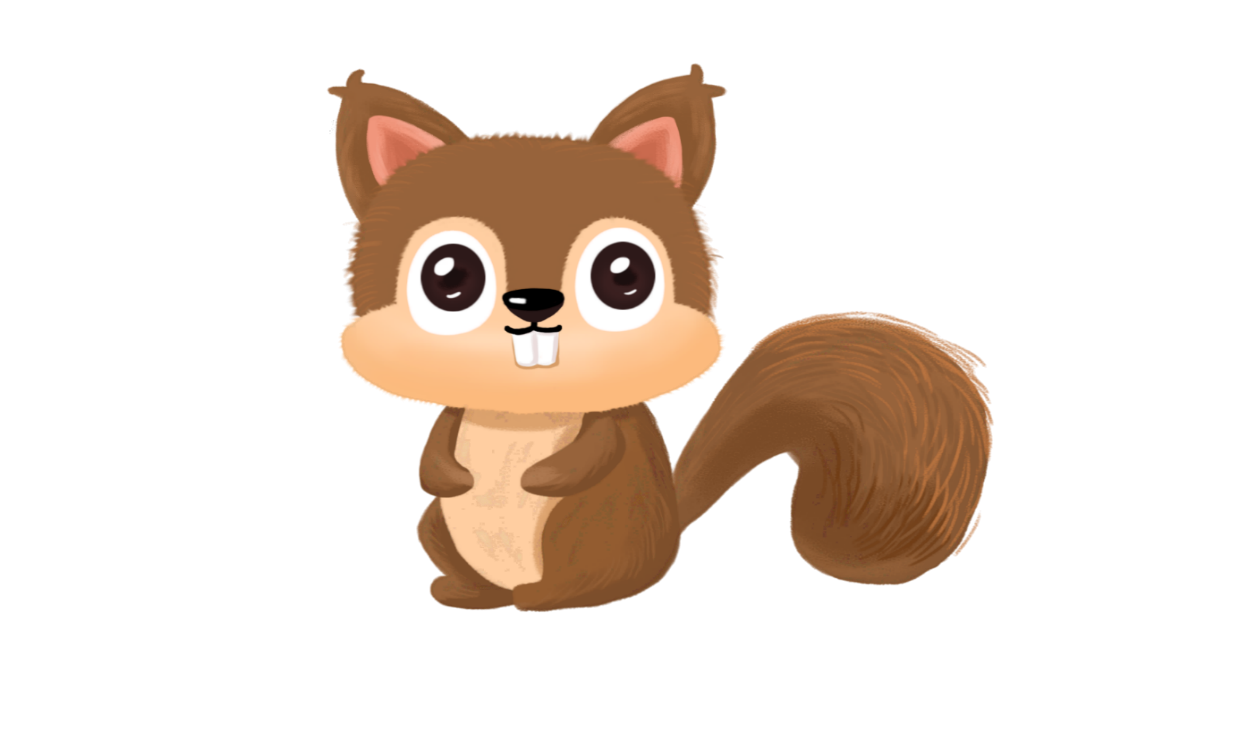 Nghỉ giải lao
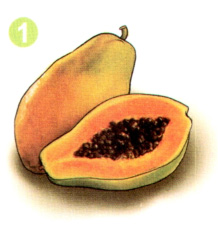 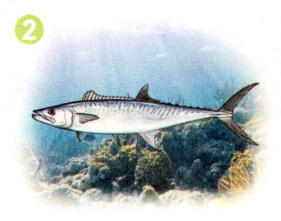 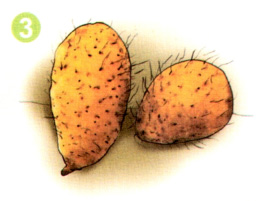 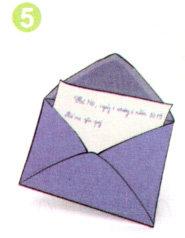 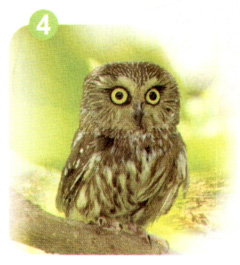 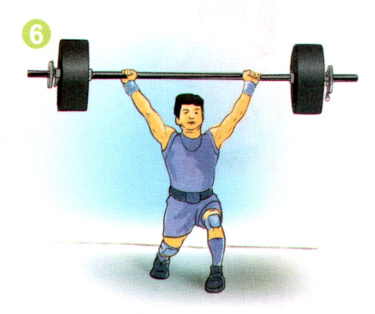 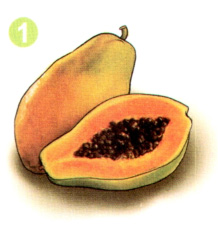 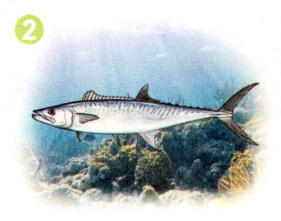 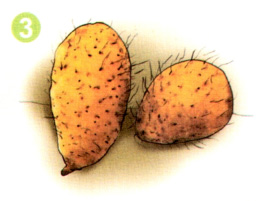 cñ tõ
c¸ thu
®u ®ñ
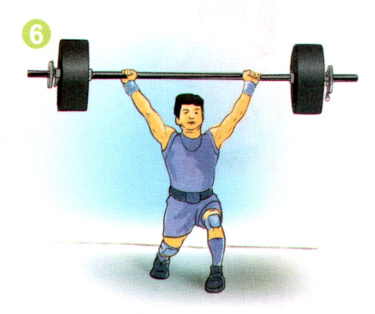 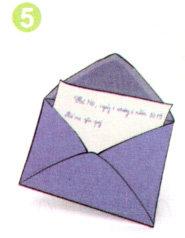 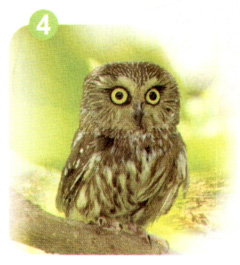 cö t¹
l¸ th­ư
có
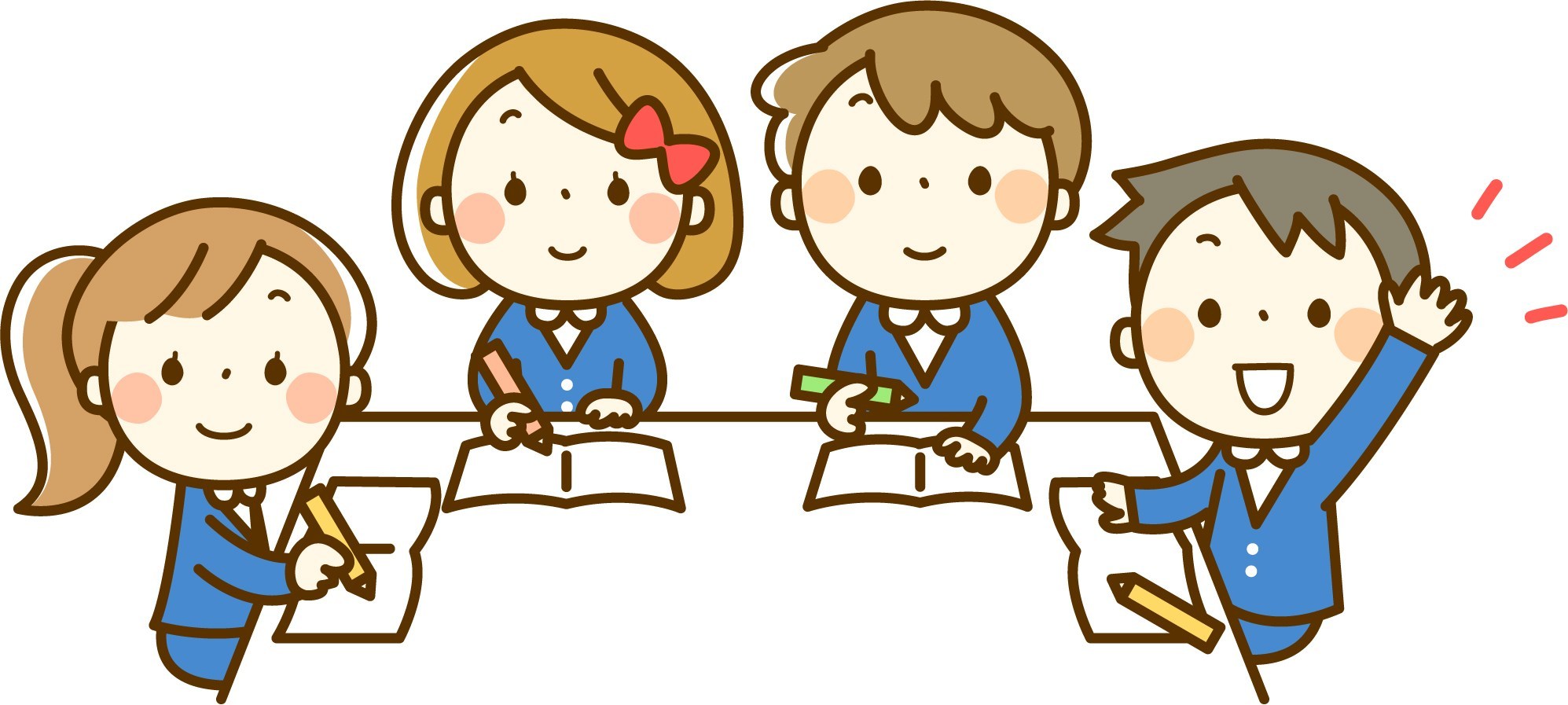 Thảo luận nhóm
1
2
4
5
3
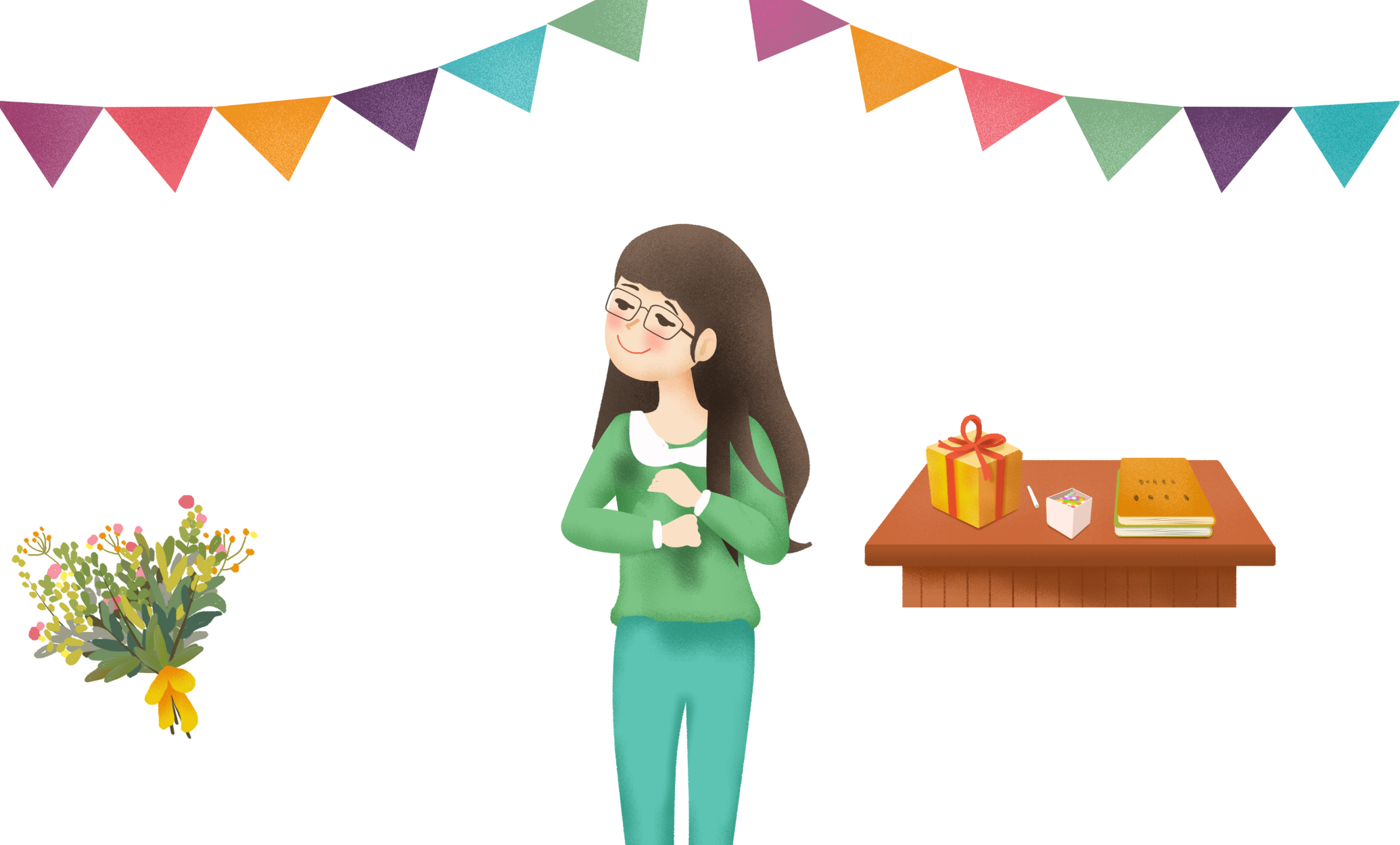 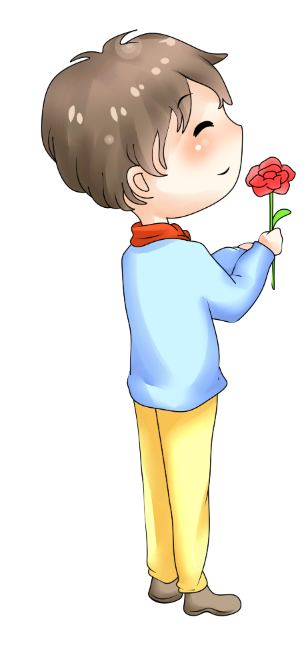 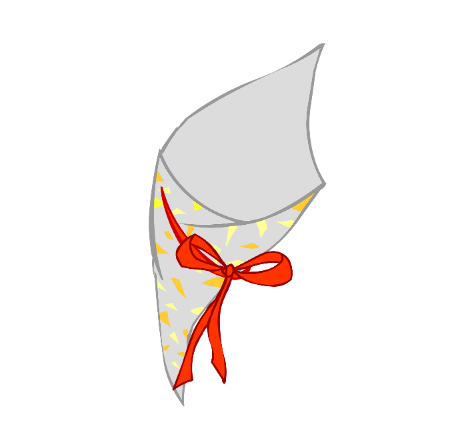 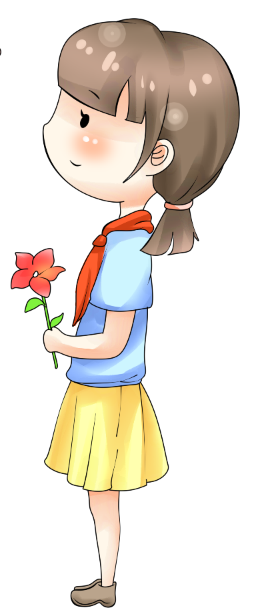 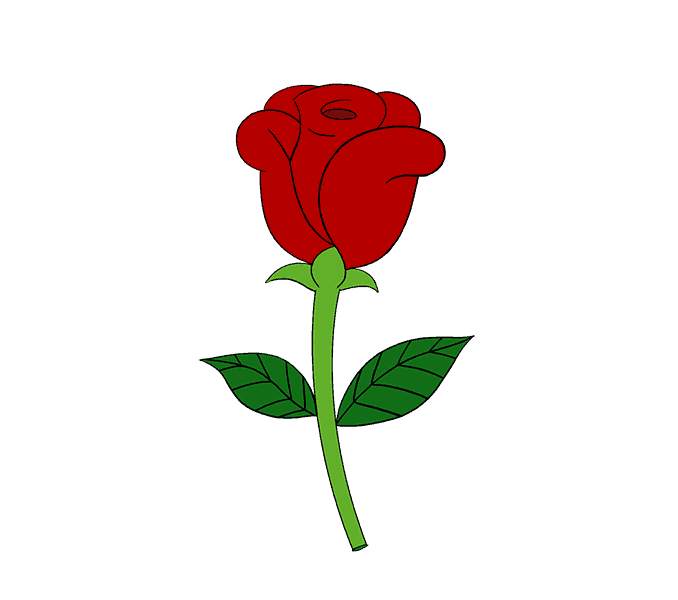 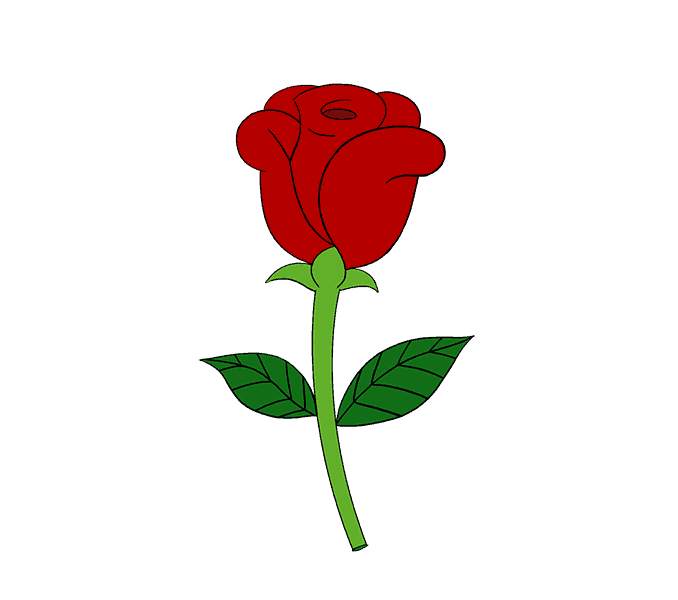 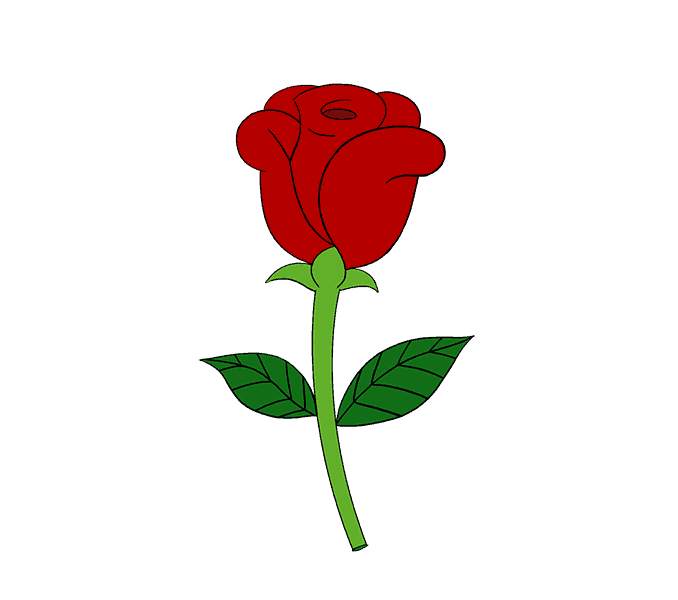 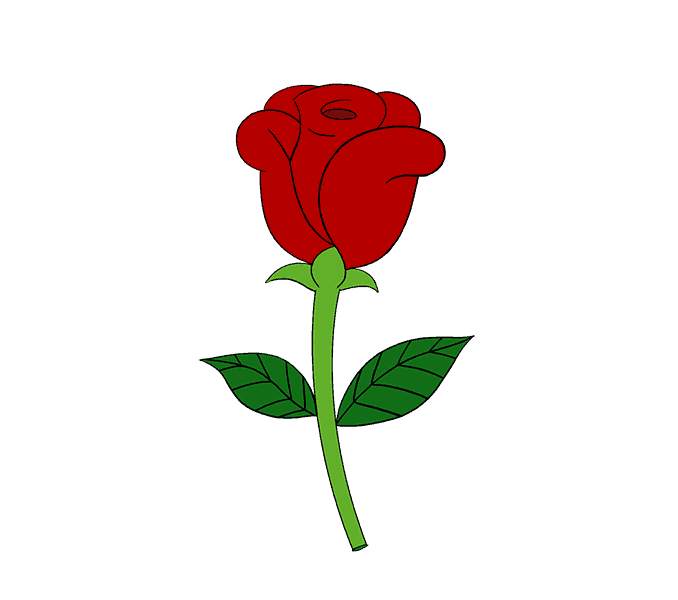 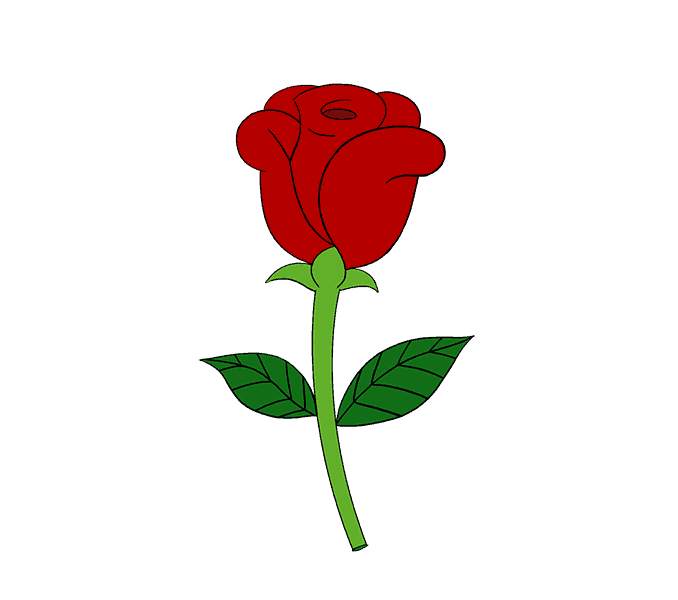 Tiếng nào có chứa âm u?
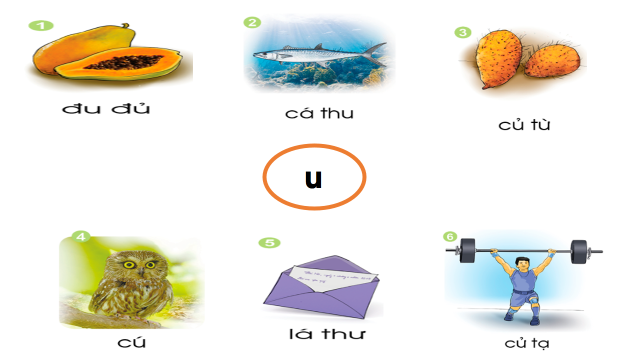 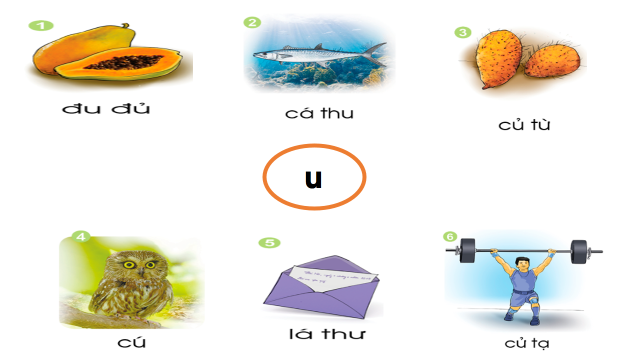 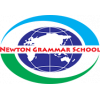 Tiếng nào có chứa âm ư?
ư
Tiếng nào có cả âm u và ư?
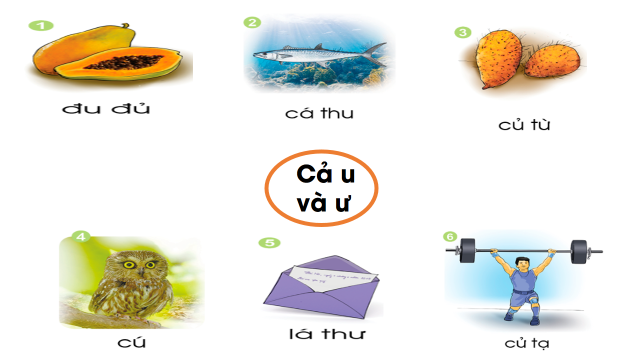 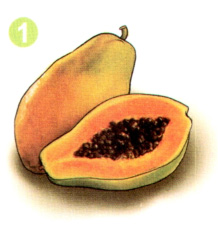 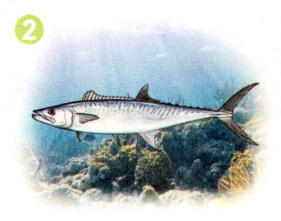 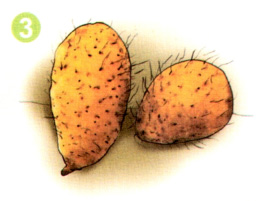 cñ tõ
cñ tõ
®u ®ñ
c¸ thu
®u ®ñ
c¸ thu
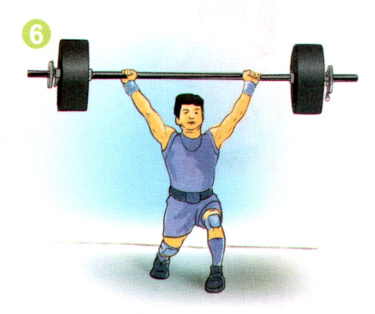 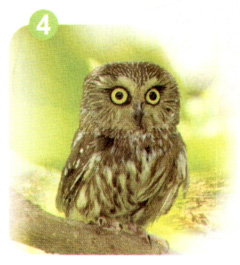 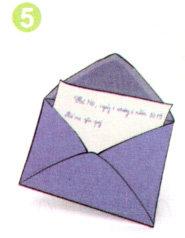 l¸ th­ư
có
l¸ th­ư
cö t¹
cö t¹
có
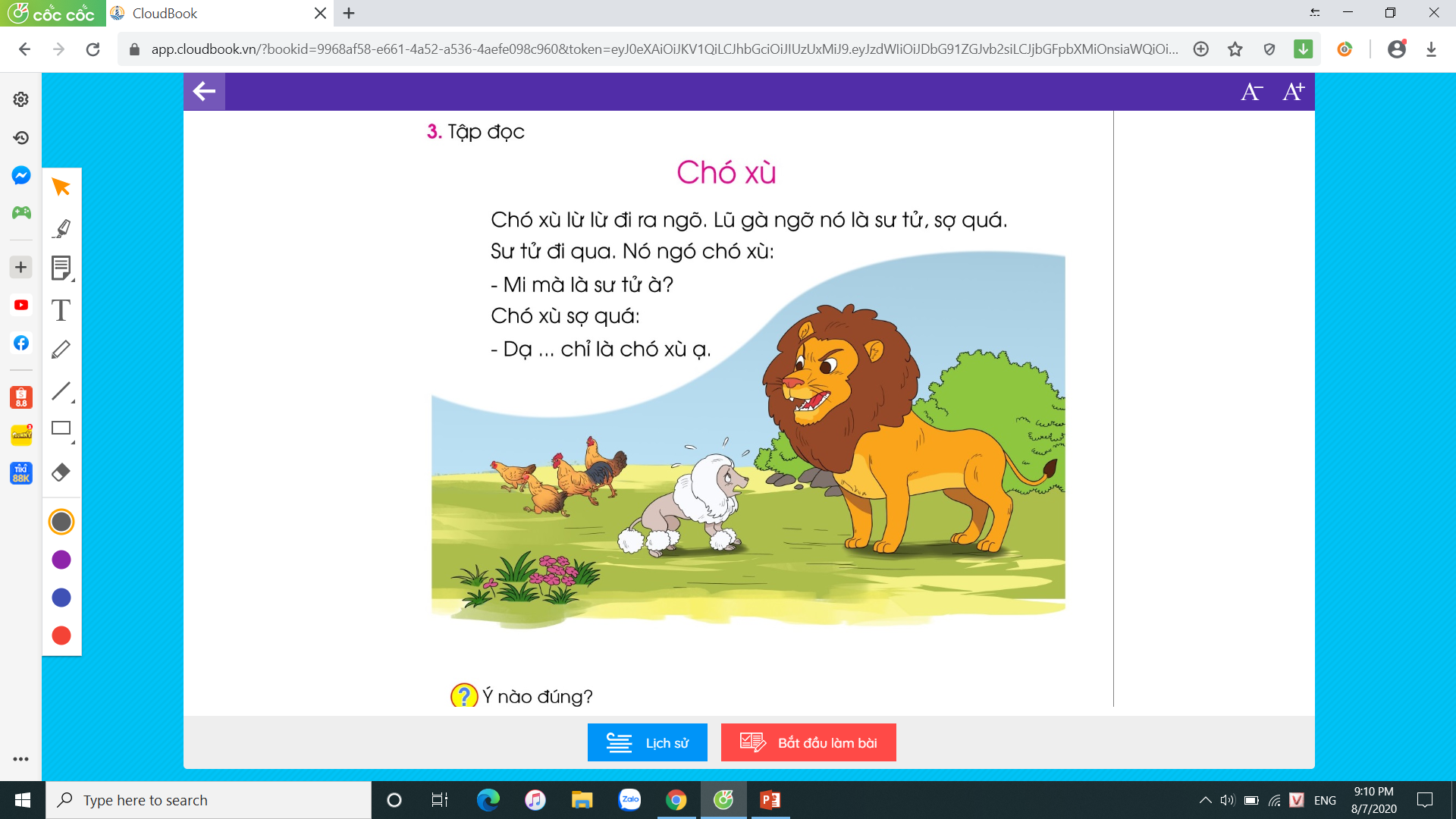 3. TËp ®äc:
Chã xï
2
Chã xï lï lï ®i ra ngâ.   Lò gµ ngì nã lµ s­ư tö, sî qu¸.   Sư tö ®i qua.  Nã ngã chã xï:
   - Mi mµ lµ Sư tö µ?
    Chã xï sî qu¸:
   - D¹….chØ lµ chã xï ¹.
1
4
3
5
6
7
3. TËp ®äc:
Chã xï
Chã xï lï lï ®i ra ngâ. Lò gµ ngì nã lµ s­ư tö, sî qu¸. Sư tö ®i qua. Nã ngã chã xï:
   - Mi mµ lµ Sư tö µ?
    Chã xï sî qu¸:
   - D¹….chØ lµ chã xï ¹.
ý nµo ®óng
a. Lò gµ ngì chã xï lµ s­ư tö
b. S­ư tö ngì chã xï lµ s­ư tö
4. TËp viÕt
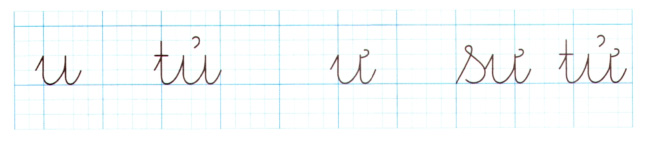 4. TËp viÕt:
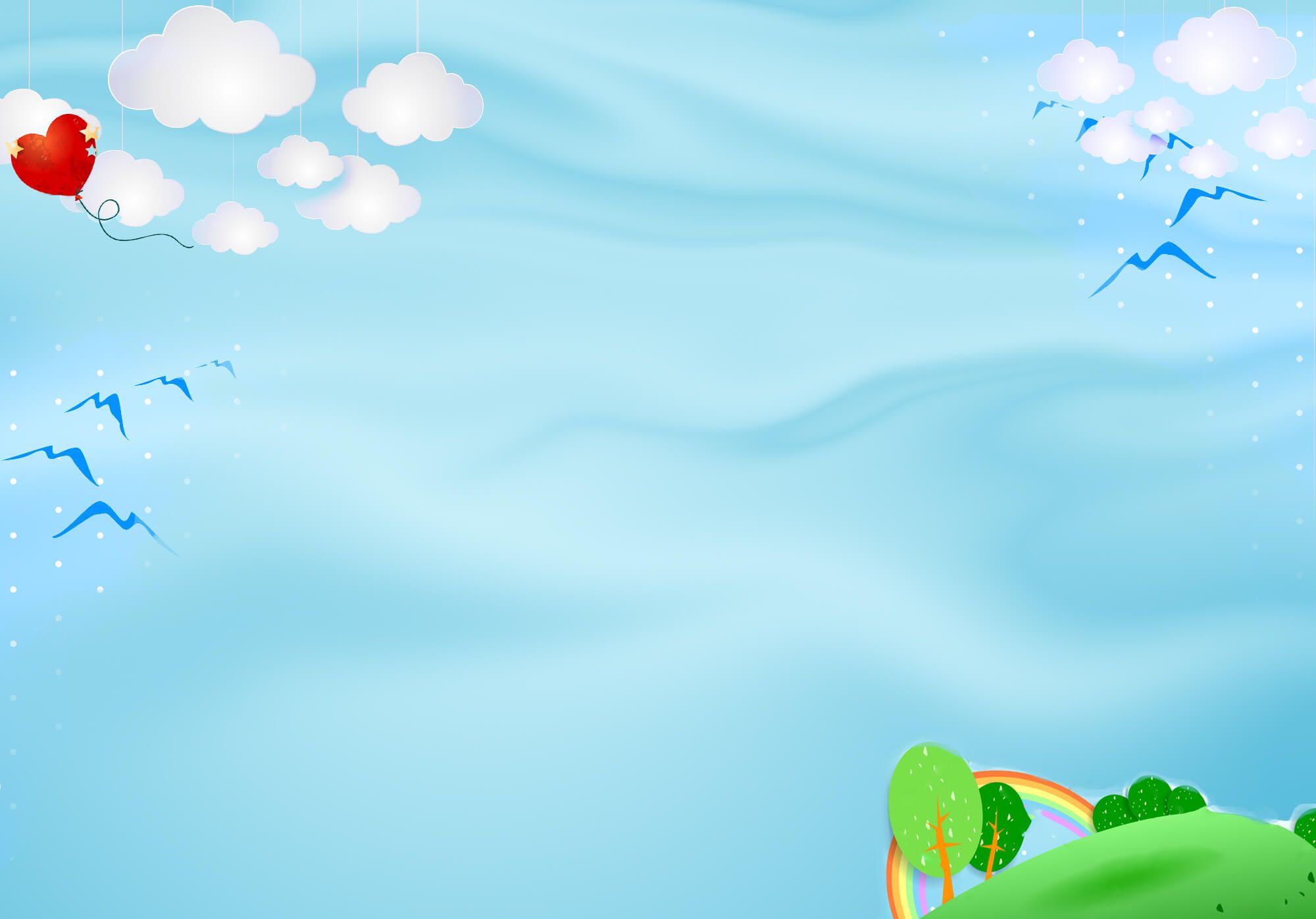 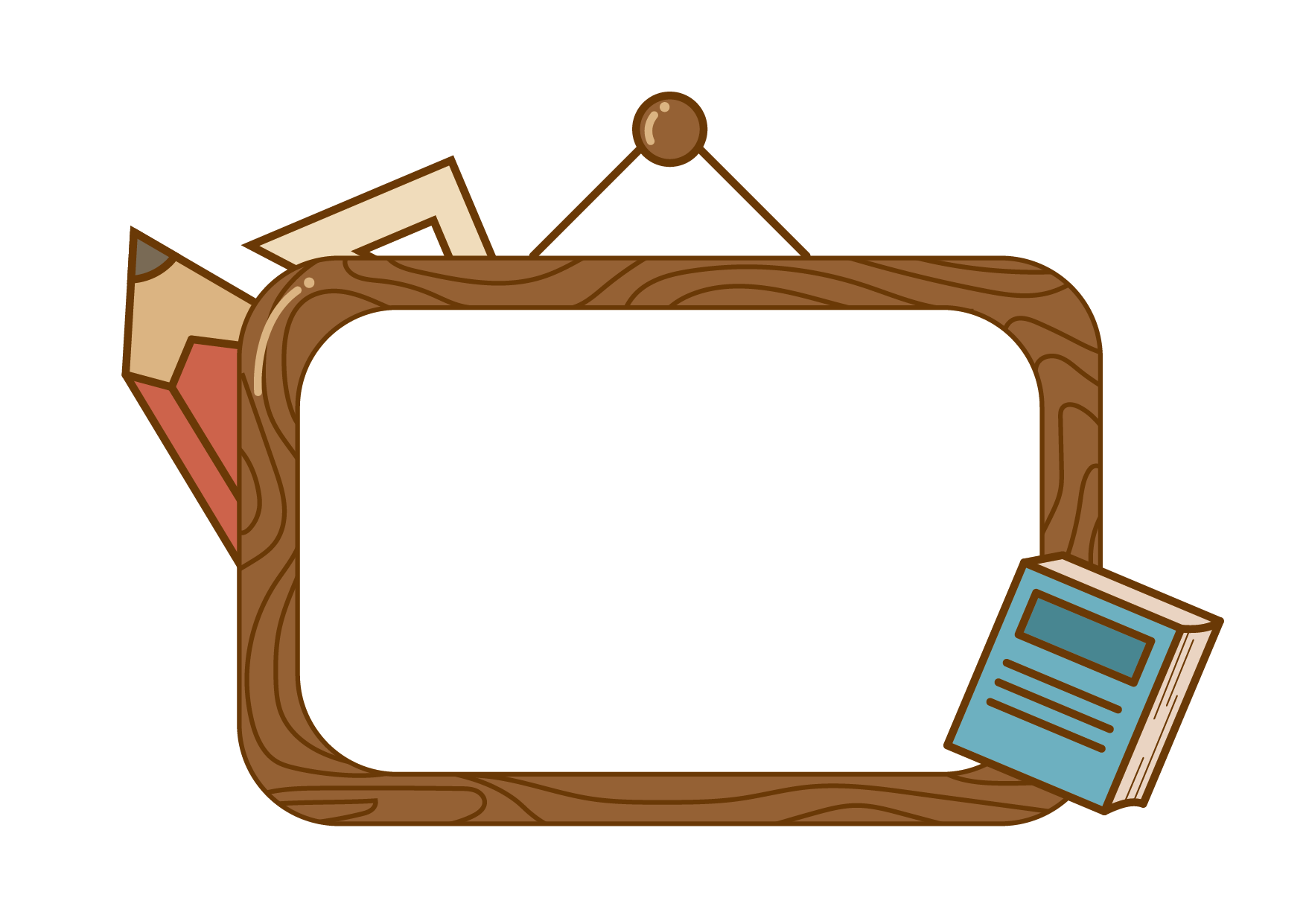 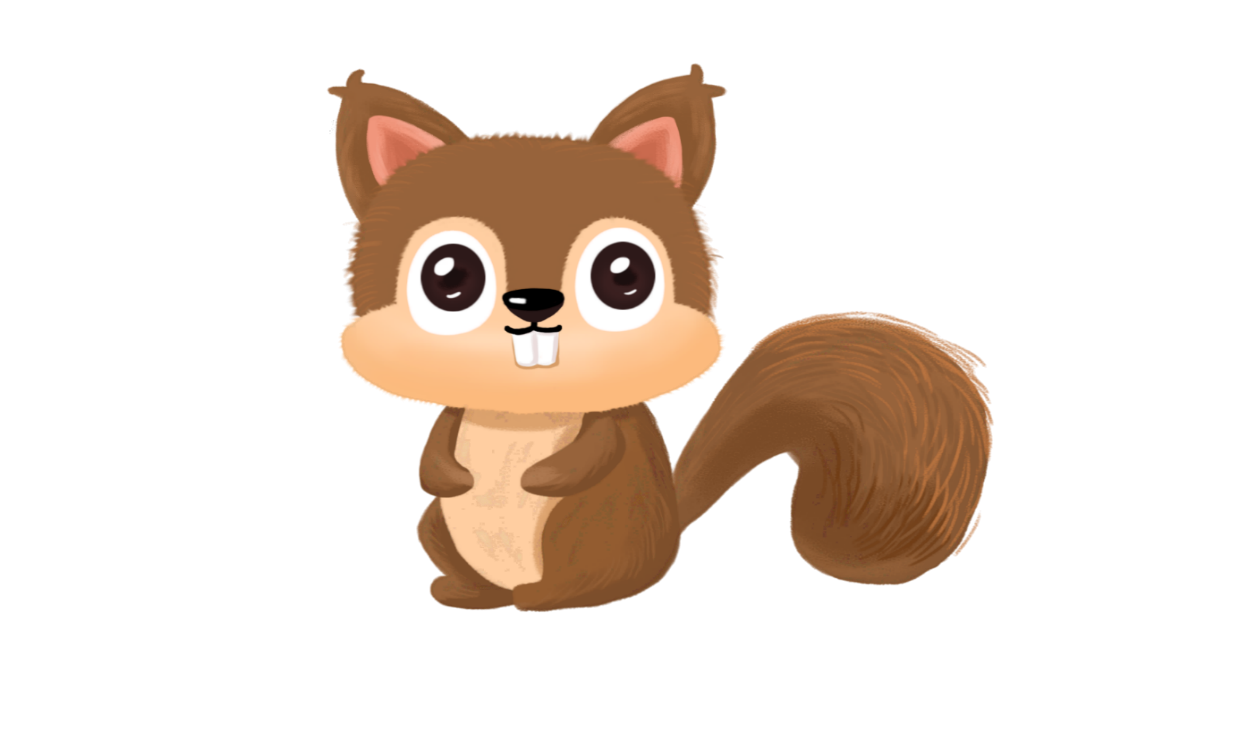 Củng cố
T×m nh÷ng tiÕng cã ©m u vµ tiÕng cã ©m ư
Tìm các tiếng có chứa âm u?
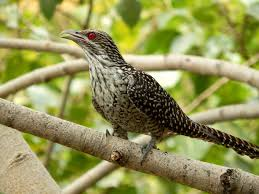 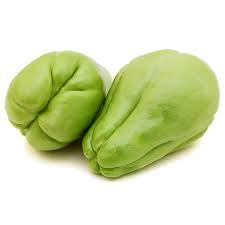 su su
tu hú
Tìm các tiếng có chứa âm ư?
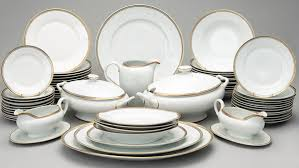 đồ sứ
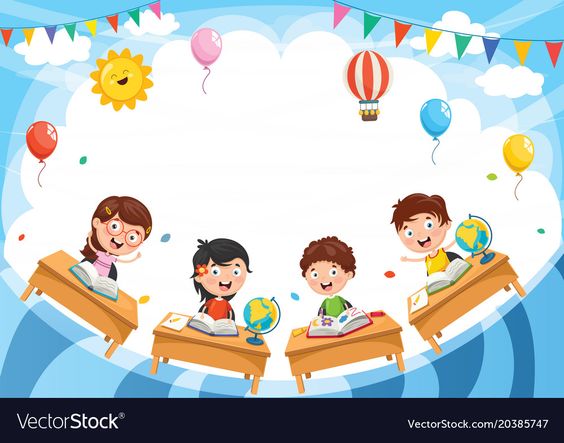 Dặn dò
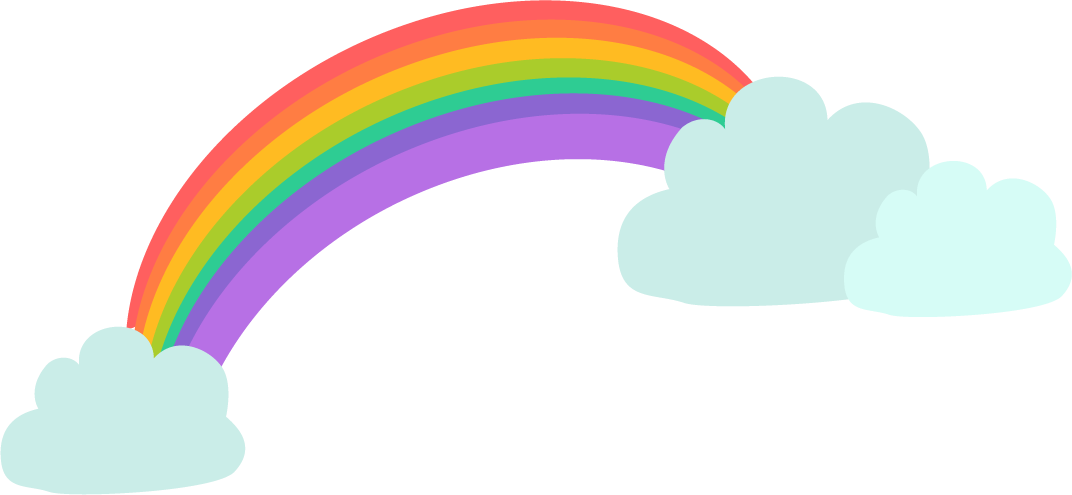 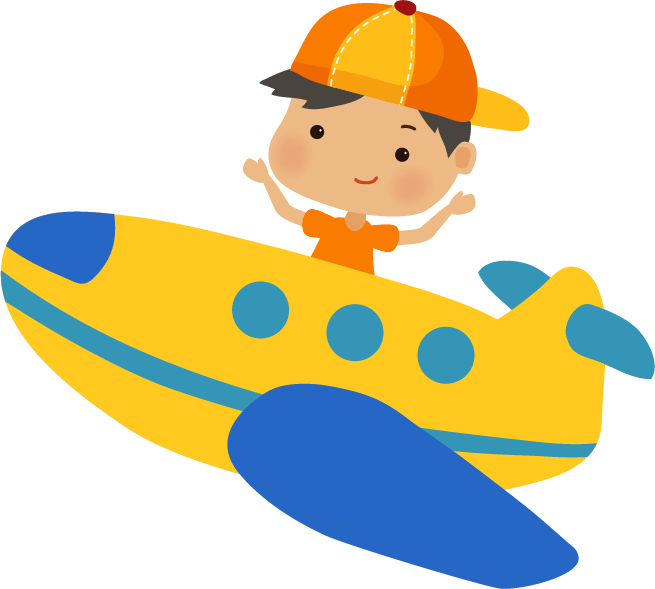 Tạm biệt và 
hẹn gặp lại!
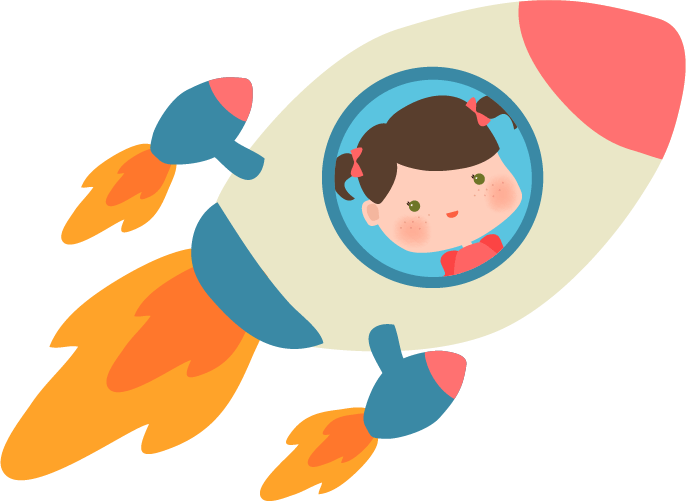 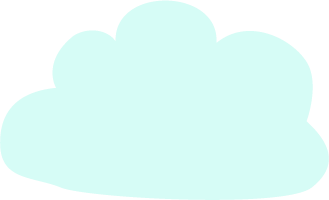 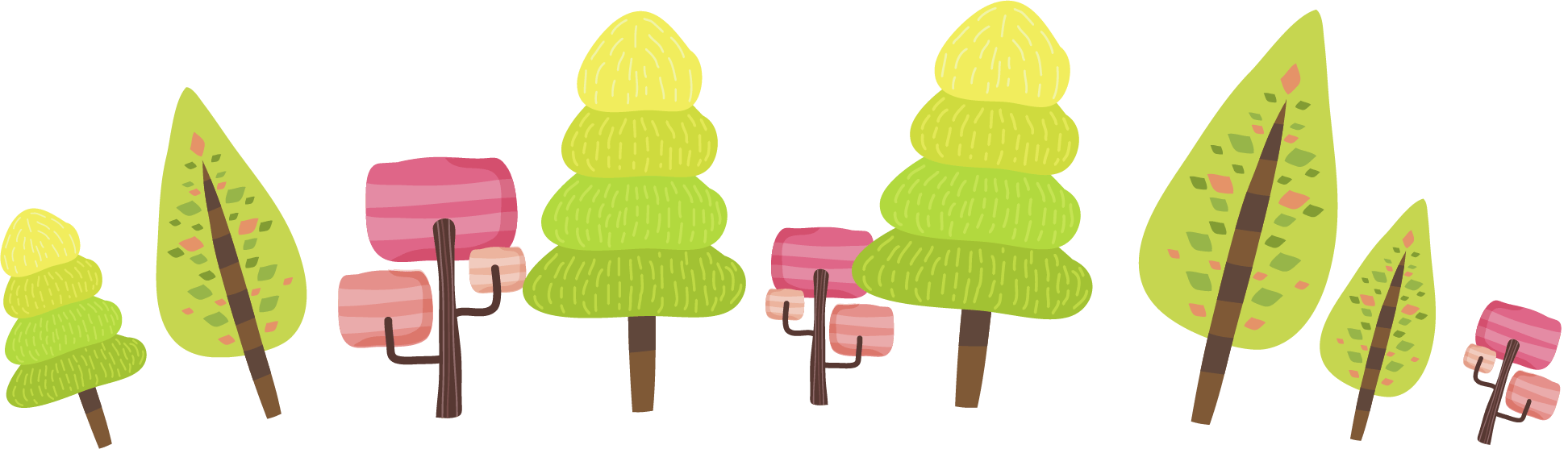 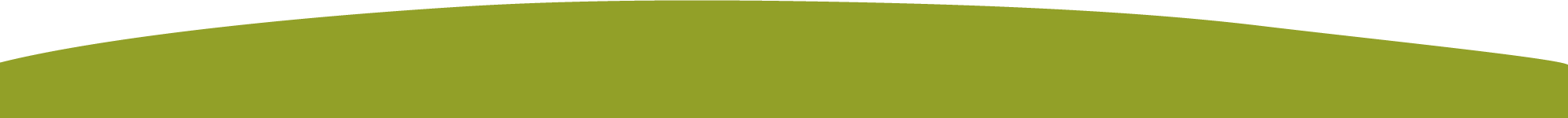